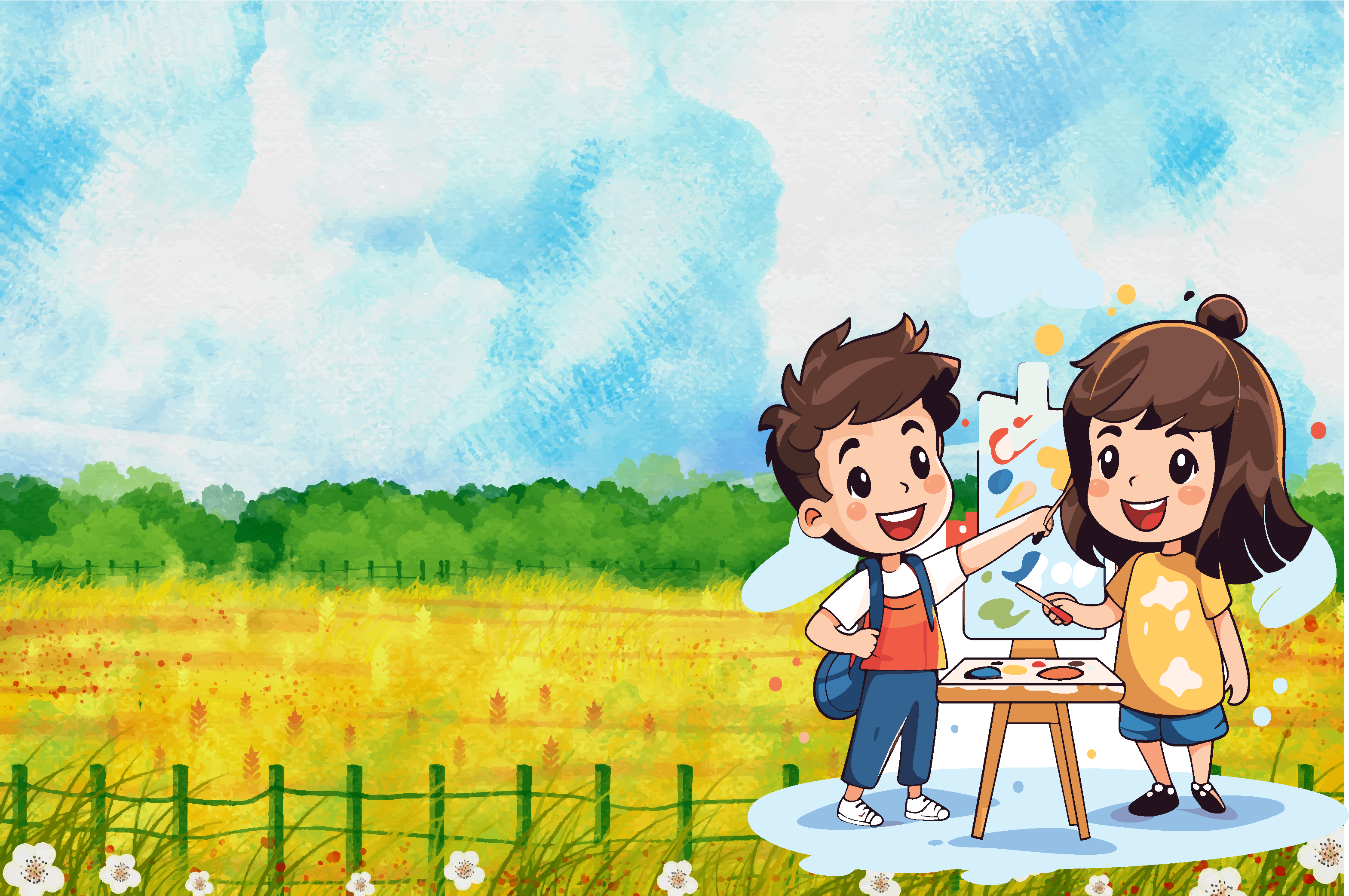 ỦY BAN NHÂN DÂN HUYỆN QUỐC OAI
PHÒNG GIÁO DỤC& ĐÀO TẠO HUYỆN QUỐC OAI
CHÒA MỪNG THẦY CÔ GIÁO
VỀ THĂM LỚP 2C
VỀ THĂM LỚP 3D
CHÀO  MỪNG  THẦY CÔ  GIÁO
Giáo viên: Nguyễn Thị Mến
Đơn vị: Trường Tiểu học Ngọc Mỹ
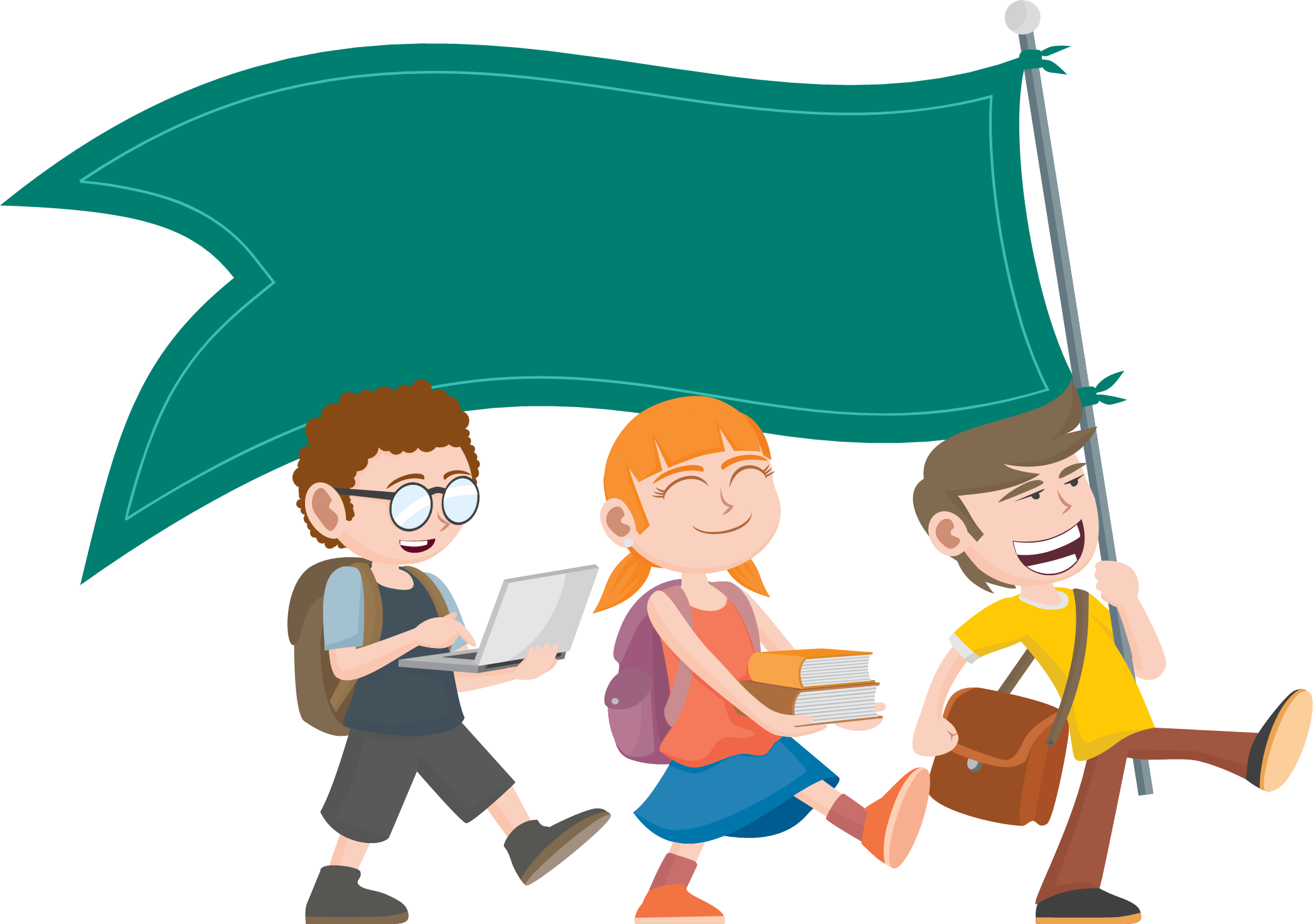 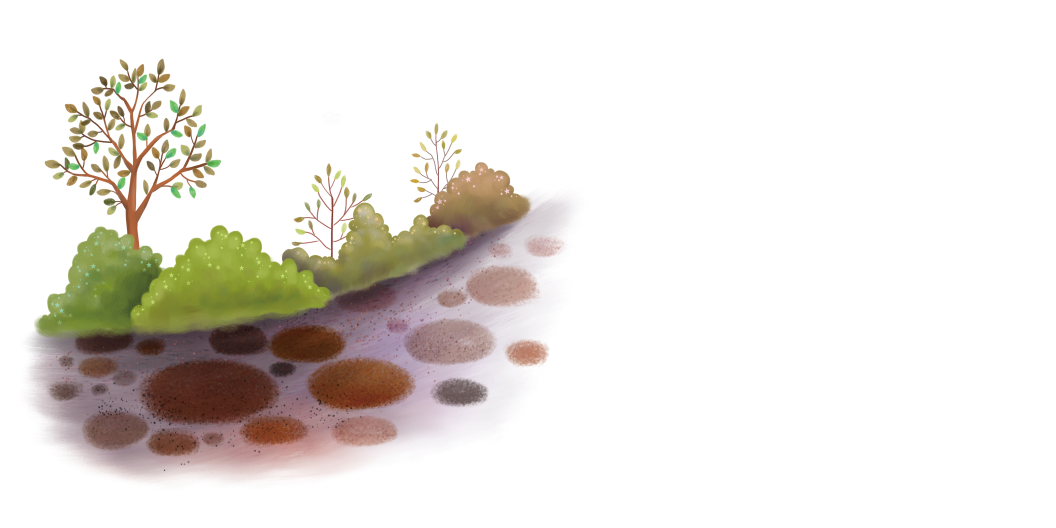 1
KHỞI ĐỘNG
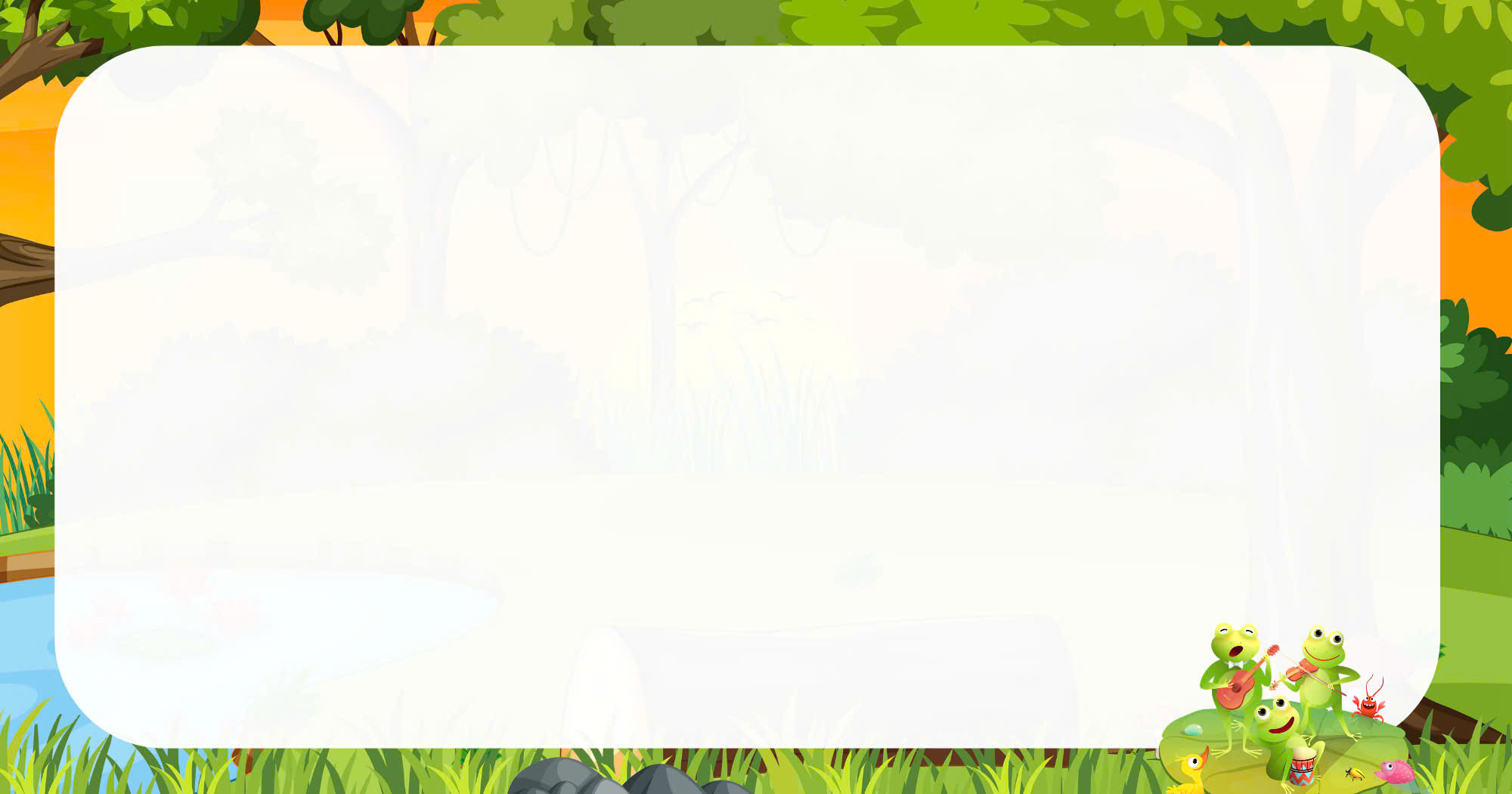 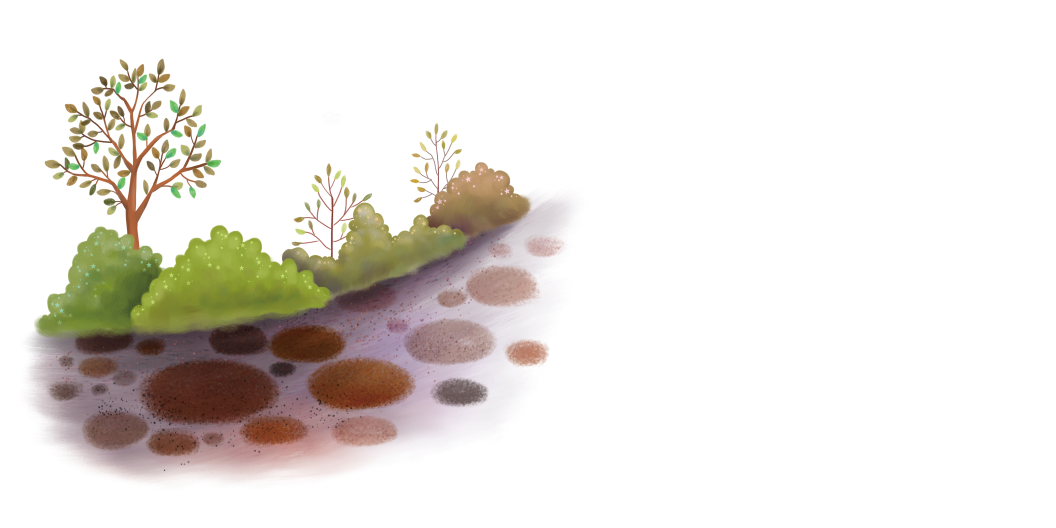 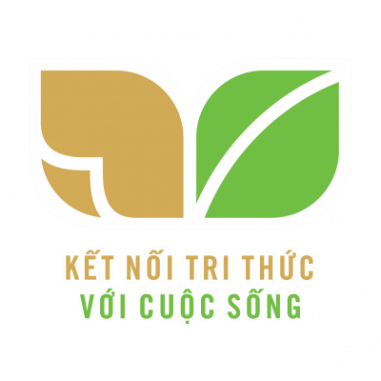 Tớ
Đọc
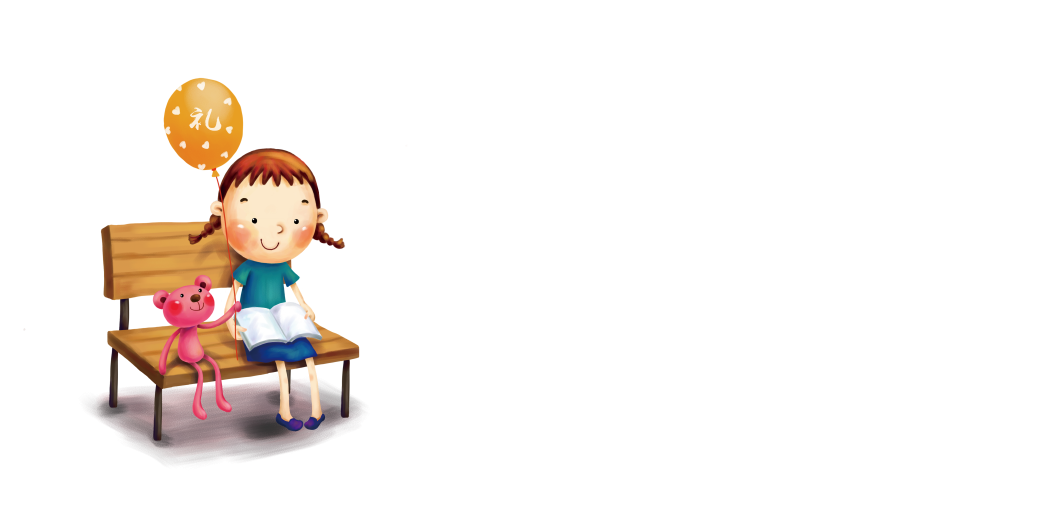 nhớ
cậu
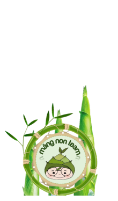 Tiết 1
(Theo Tun Te-le-gơn)
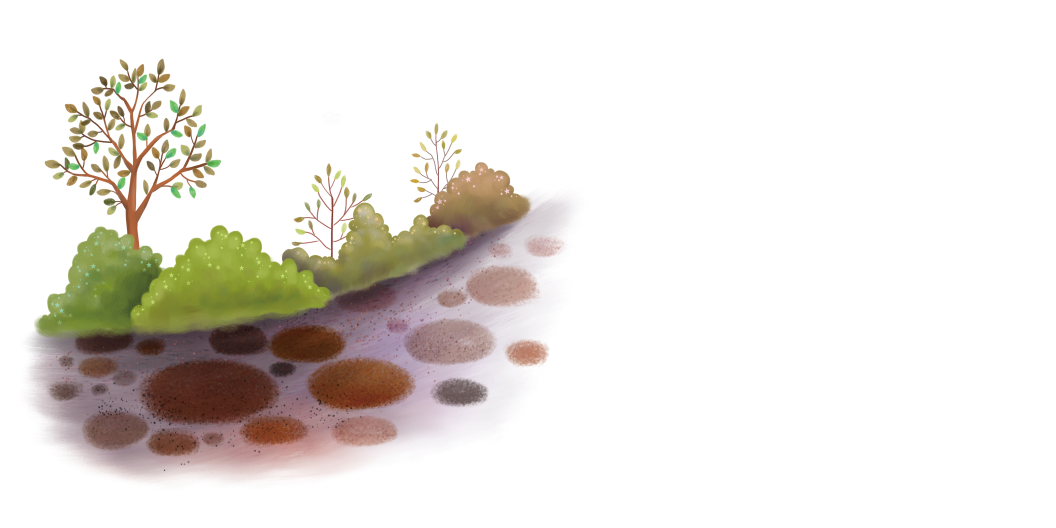 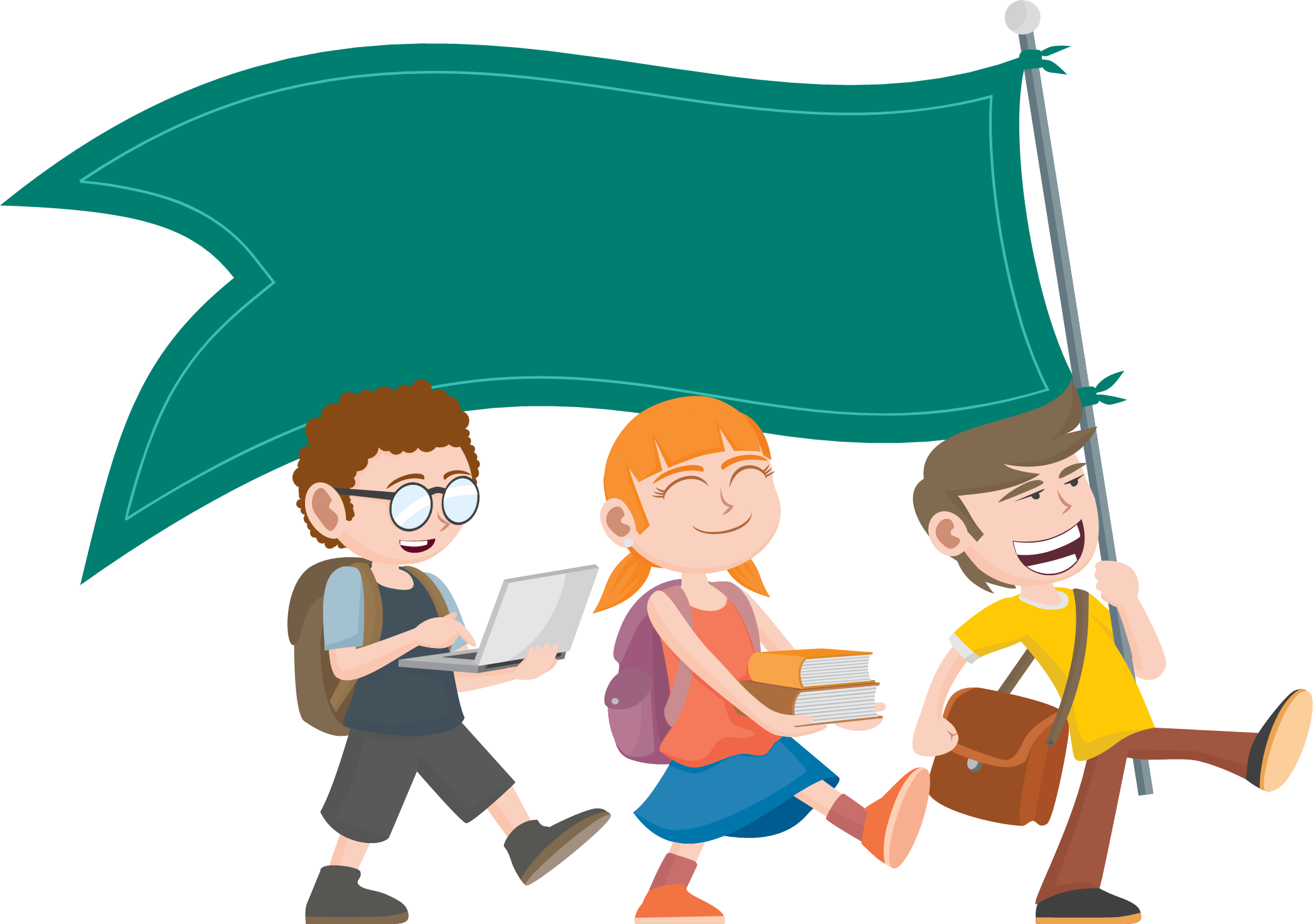 2
KHÁM PHÁ
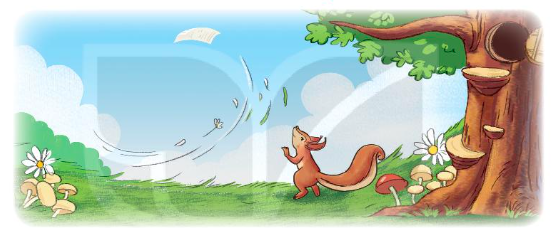 Đọc văn
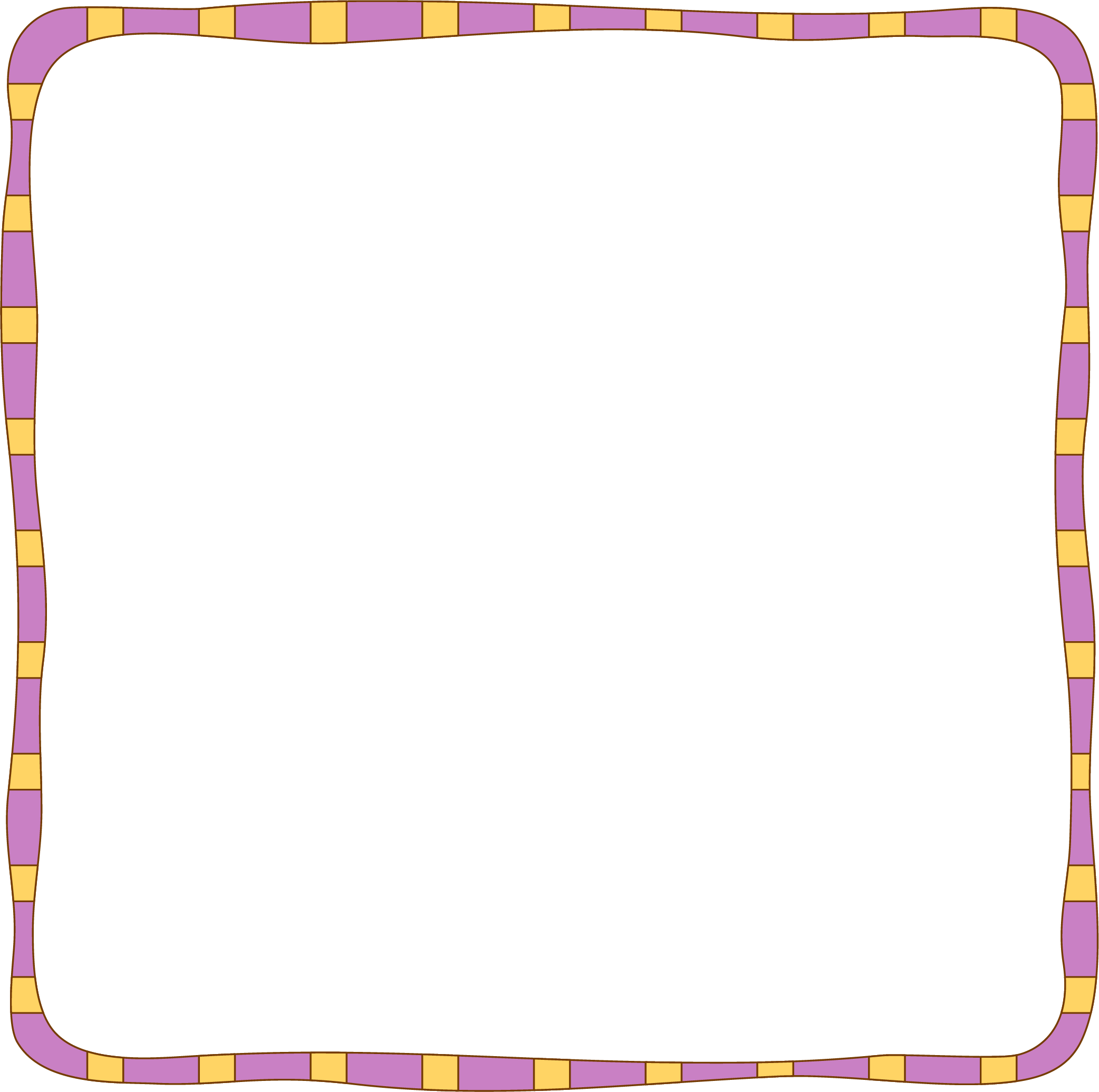 TỚ NHỚ CẬU
     Kiến là bạn thân của sóc. Hằng ngày, hai bạn thường rủ nhau đi học. Thế rồi nhà kiến chuyển đến một khu rừng khác. Lúc chia tay, kiến rất buồn. Kiến nói:“ Cậu phải thường xuyên nhớ tớ đấy.”. Sóc gật đầu nhận lời.
     Một buổi sáng, sóc lấy một tờ giấy và viết thư cho kiến. Sóc nắn nót ghi: “Tớ nhớ cậu.”. Một cơn gió đi ngang qua mang theo lá thư. Chiều hôm đó, kiến đi dạo trong rừng. Một lá thư nhè nhẹ bay xuống. Kiến reo lên: “ A, thư của sóc!”.
     Hôm sau, kiến ngồi bên thềm và viết thư cho sóc. Kiến không biết làm sao cho sóc biết mình rất nhớ bạn. Cậu viết: “Chào sóc!”. Nhưng kiến không định chào sóc. Cậu bèn viết một lá thư khác: “Sóc thân mến!”. Như thế vẫn không đúng ý của kiến. Lấy một tờ giấy mới, kiến ghi: ”Sóc ơi!”. Cứ thế, cậu cặm cụi viết đi viết lại trong nhiều giờ liền.     Không lâu sau, sóc nhận được một lá thư do kiến gửi đến. Thư viết: “Sóc ơi, tớ cũng nhớ cậu!”
(Theo Tun Te-le-gơn)
Văn bản gồm 3 đoạn
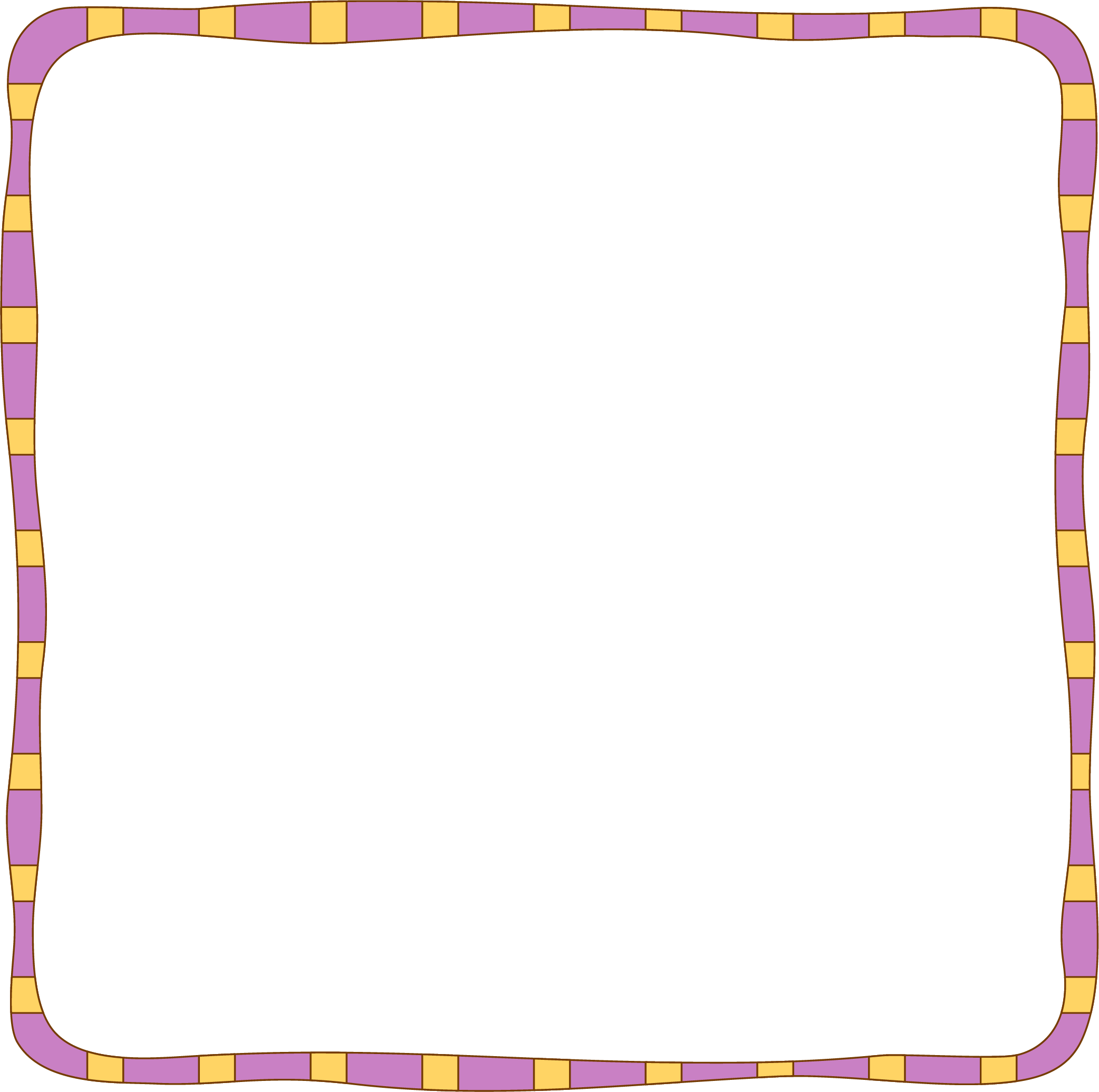 TỚ NHỚ CẬU

     Kiến là bạn thân của sóc. Hằng ngày, hai bạn thường rủ nhau đi học. Thế rồi nhà kiến chuyển đến một khu rừng khác. Lúc chia tay, kiến rất buồn. Kiến nói:“ Cậu phải thường xuyên nhớ tớ đấy.”. Sóc gật đầu nhận lời.

     Một buổi sáng, sóc lấy một tờ giấy và viết thư cho kiến. Sóc nắn nót ghi: “Tớ nhớ cậu.”. Một cơn gió đi ngang qua mang theo lá thư. Chiều hôm đó, kiến đi dạo trong rừng. Một lá thư nhè nhẹ bay xuống. Kiến reo lên: “ A, thư của sóc!”.

     Hôm sau, kiến ngồi bên thềm và viết thư cho sóc. Kiến không biết làm sao cho sóc biết mình rất nhớ bạn. Cậu viết: “Chào sóc!”. Nhưng kiến không định chào sóc. Cậu bèn viết một lá thư khác: “Sóc thân mến!”. Như thế vẫn không đúng ý của kiến. Lấy một tờ giấy mới, kiến ghi: ”Sóc ơi!”. Cứ thế, cậu cặm cụi viết đi viết lại trong nhiều giờ liền.
     Không lâu sau, sóc nhận được một lá thư do kiến gửi đến. Thư viết: “Sóc ơi, tớ cũng nhớ cậu!”
Đoạn 1
Đoạn 2
Đoạn 3
Nắn nót
Viết rất cẩn thận cho đẹp.
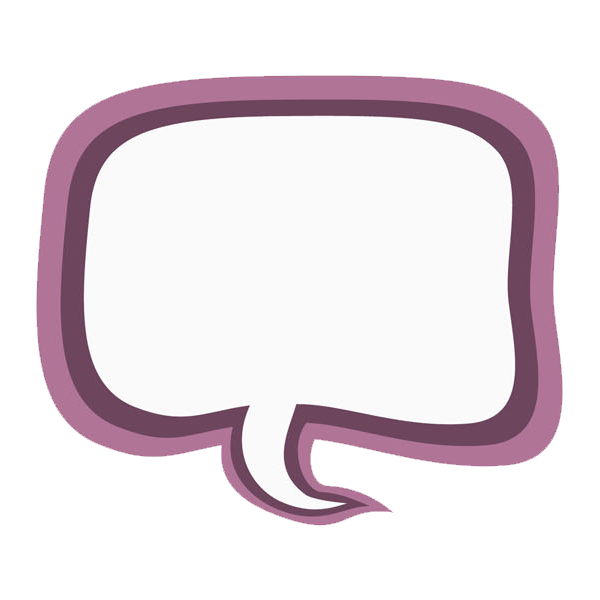 GIẢI NGHĨA TỪ
Cặm cụi
Chăm chú, tập trung vào việc đang làm.
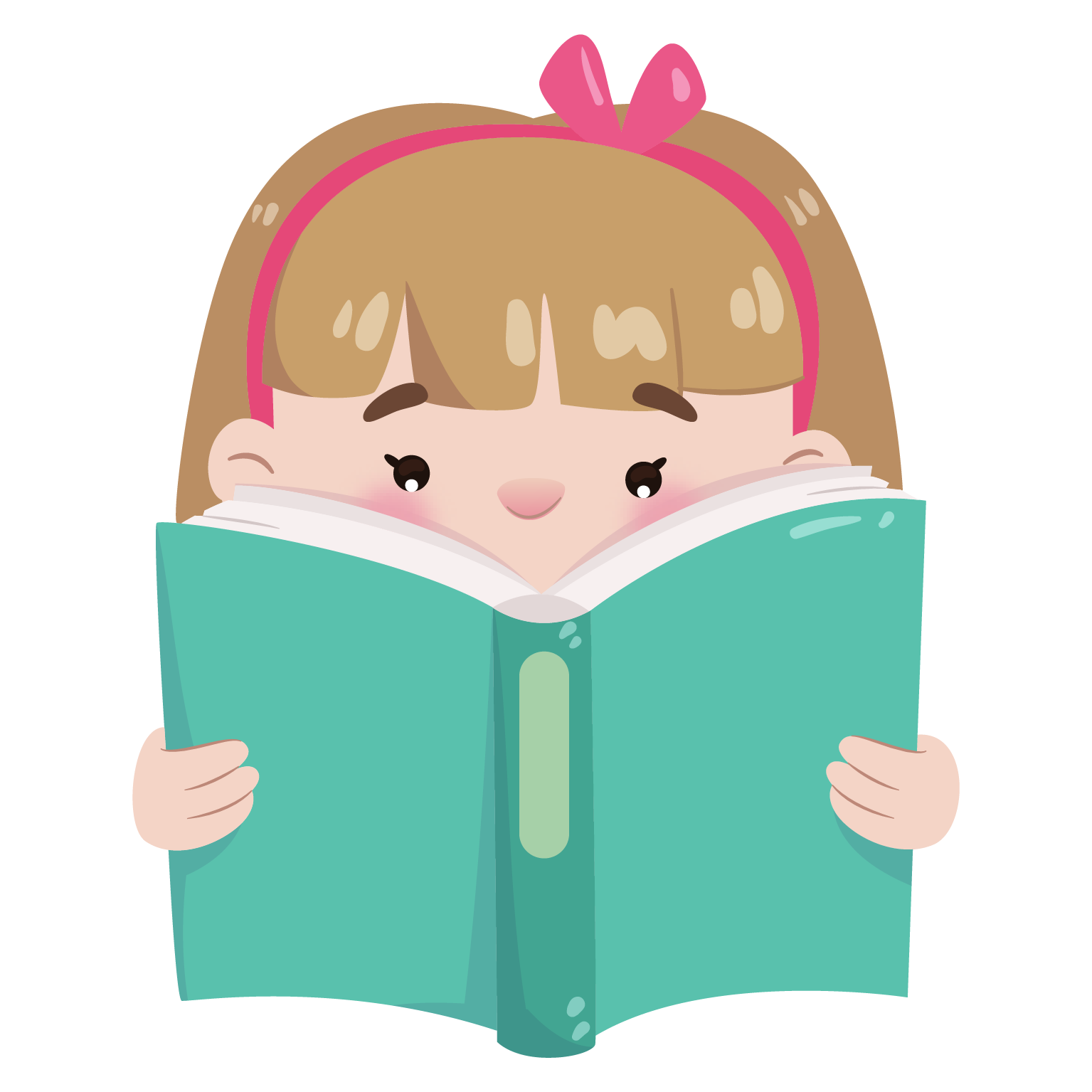 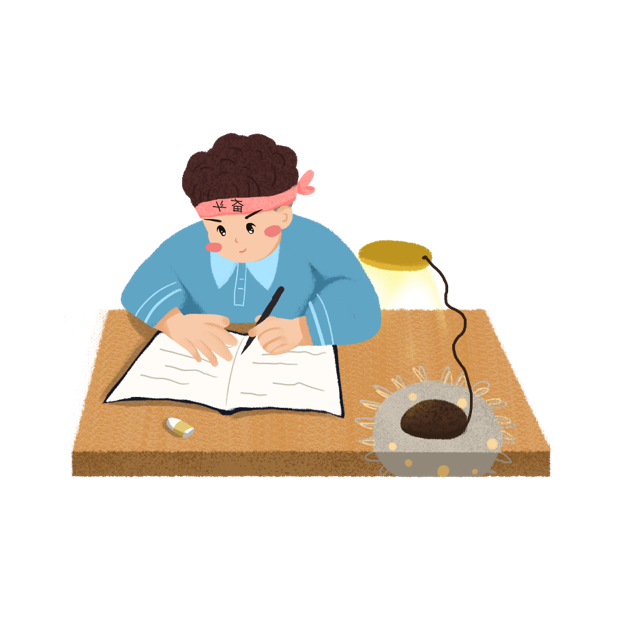 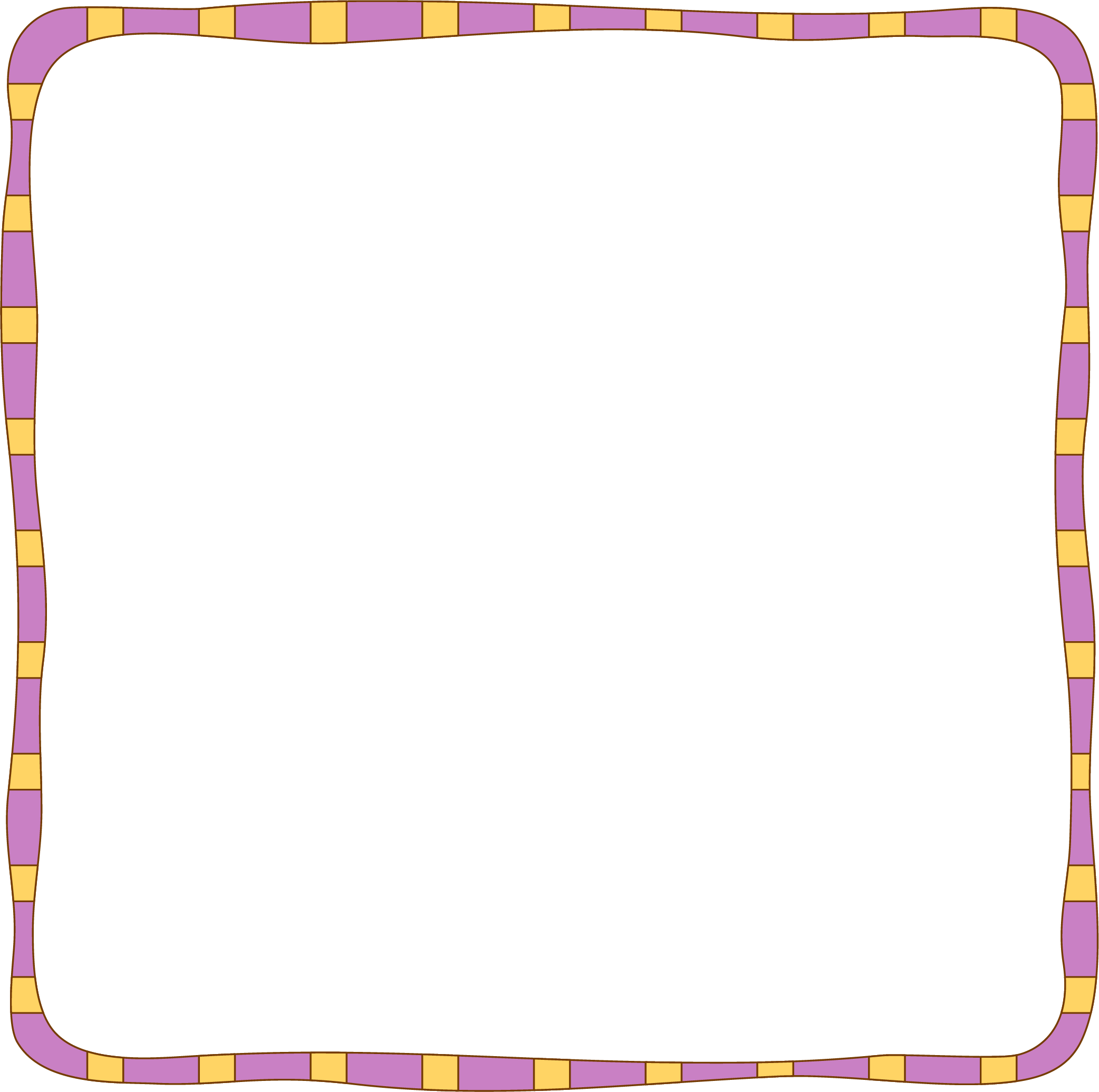 TỚ NHỚ CẬU
     Kiến là bạn thân của sóc. Hằng ngày, hai bạn thường rủ nhau đi học. Thế rồi nhà kiến chuyển đến một khu rừng khác. Lúc chia tay, kiến rất buồn. Kiến nói:“ Cậu phải thường xuyên nhớ tớ đấy.”. Sóc gật đầu nhận lời.
     Một buổi sáng, sóc lấy một tờ giấy và viết thư cho kiến. Sóc nắn nót ghi: “Tớ nhớ cậu.”. Một cơn gió đi ngang qua mang theo lá thư. Chiều hôm đó, kiến đi dạo trong rừng. Một lá thư nhè nhẹ bay xuống. Kiến reo lên: “ A, thư của sóc!”.
     Hôm sau, kiến ngồi bên thềm và viết thư cho sóc. Kiến không biết làm sao cho sóc biết mình rất nhớ bạn. Cậu viết: “Chào sóc!”. Nhưng kiến không định chào sóc. Cậu bèn viết một lá thư khác: “Sóc thân mến!”. Như thế vẫn không đúng ý của kiến. Lấy một tờ giấy mới, kiến ghi: ”Sóc ơi!”. Cứ thế, cậu cặm cụi viết đi viết lại trong nhiều giờ liền.     Không lâu sau, sóc nhận được một lá thư do kiến gửi đến. Thư viết: “Sóc ơi, tớ cũng nhớ cậu!”
(Theo Tun Te-le-gơn)
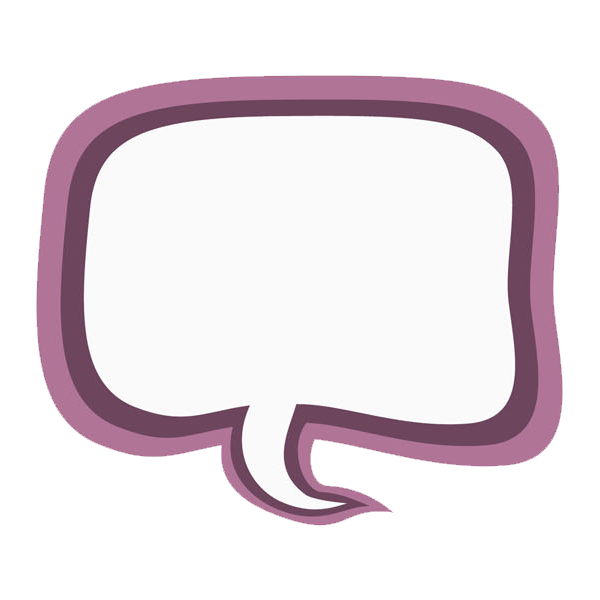 /
LUYỆN ĐỌC CÂU
Kiến không biết làm sao/cho sóc biết  mình rất nhớ bạn.  Cứ thế,/ cậu cặm cụi viết đi viết lại  trong nhiều giờ liền.
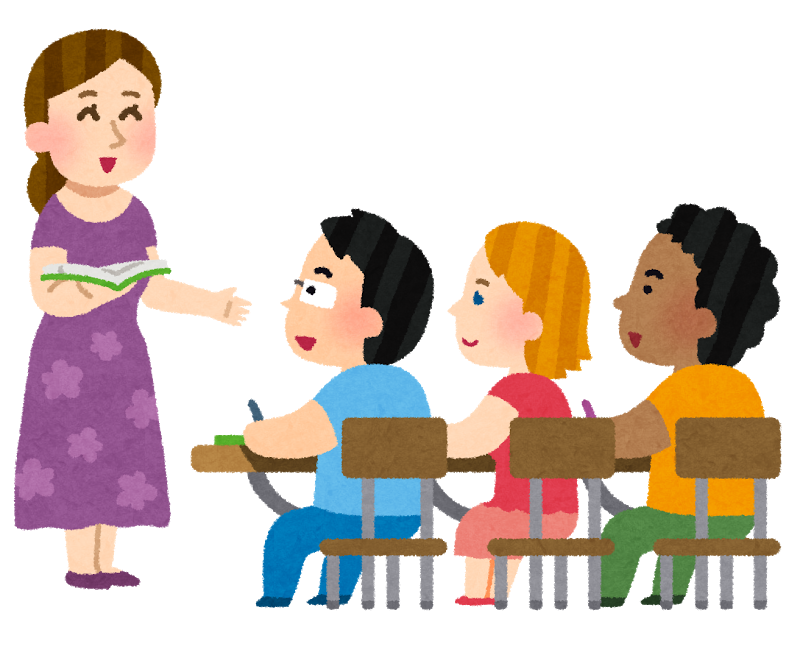 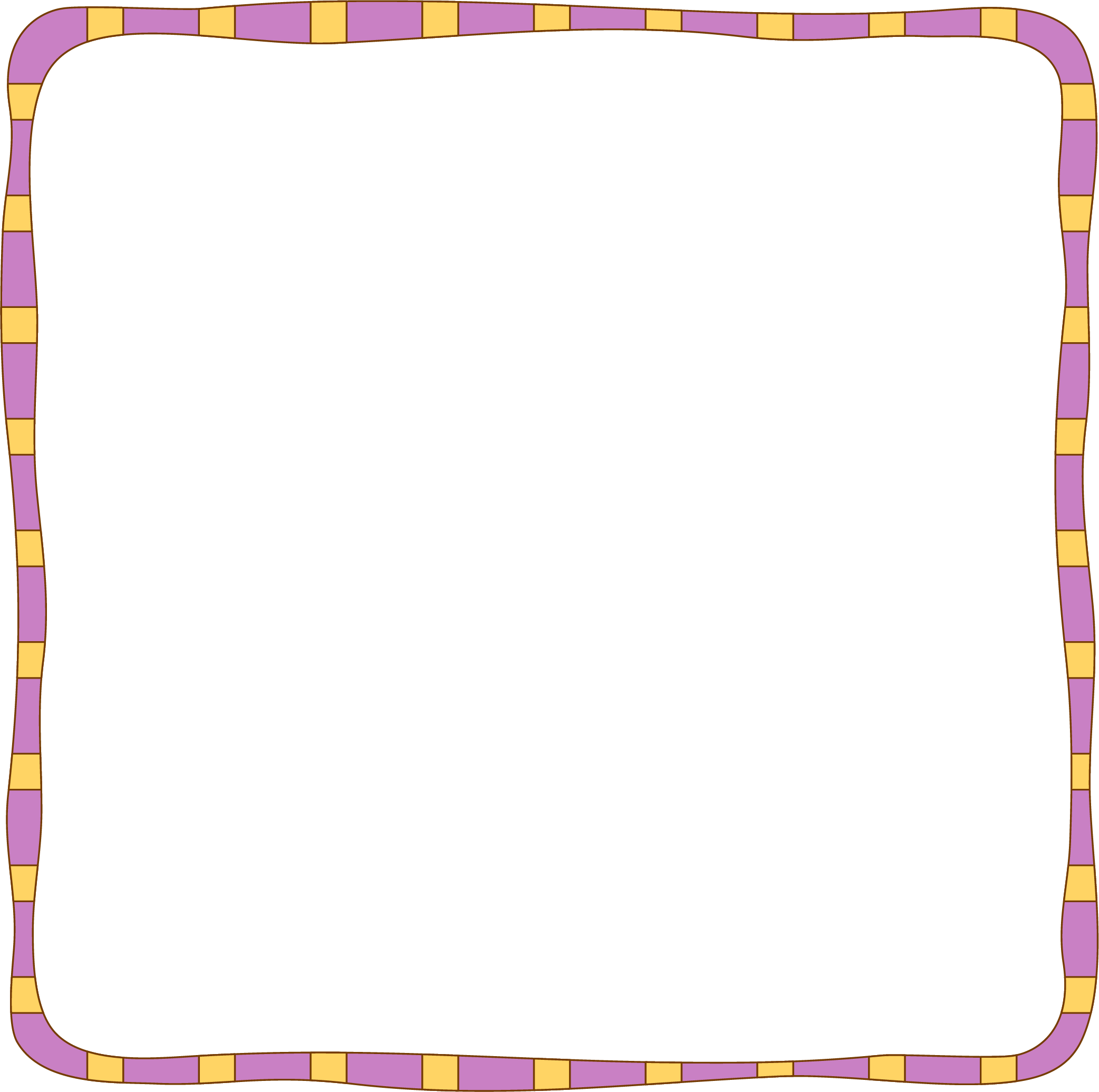 TỚ NHỚ CẬU
     Kiến là bạn thân của sóc. Hằng ngày, hai bạn thường rủ nhau đi học. Thế rồi nhà kiến chuyển đến một khu rừng khác. Lúc chia tay, kiến rất buồn. Kiến nói:“ Cậu phải thường xuyên nhớ tớ đấy.”. Sóc gật đầu nhận lời.
     Một buổi sáng, sóc lấy một tờ giấy và viết thư cho kiến. Sóc nắn nót ghi: “Tớ nhớ cậu.”. Một cơn gió đi ngang qua mang theo lá thư. Chiều hôm đó, kiến đi dạo trong rừng. Một lá thư nhè nhẹ bay xuống. Kiến reo lên: “ A, thư của sóc!”.
     Hôm sau, kiến ngồi bên thềm và viết thư cho sóc. Kiến không biết làm sao cho sóc biết mình rất nhớ bạn. Cậu viết: “Chào sóc!”. Nhưng kiến không định chào sóc. Cậu bèn viết một lá thư khác: “Sóc thân mến!”. Như thế vẫn không đúng ý của kiến. Lấy một tờ giấy mới, kiến ghi: ”Sóc ơi!”. Cứ thế, cậu cặm cụi viết đi viết lại trong nhiều giờ liền.     Không lâu sau, sóc nhận được một lá thư do kiến gửi đến. Thư viết: “Sóc ơi, tớ cũng nhớ cậu!”
(Theo Tun Te-le-gơn)
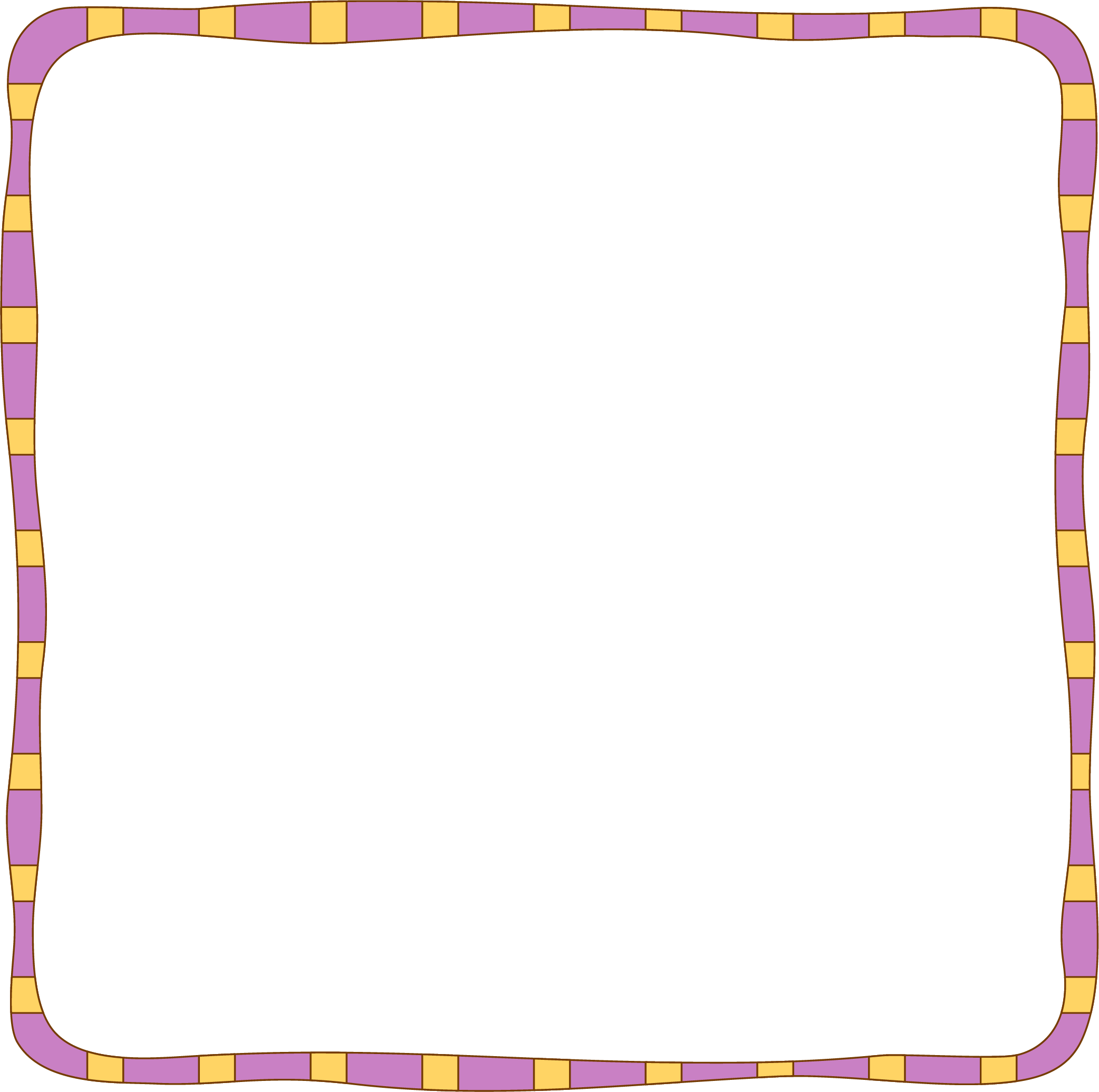 TỚ NHỚ CẬU
     Kiến là bạn thân của sóc. Hằng ngày, hai bạn thường rủ nhau đi học. Thế rồi nhà kiến chuyển đến một khu rừng khác. Lúc chia tay, kiến rất buồn. Kiến nói:“ Cậu phải thường xuyên nhớ tớ đấy.”. Sóc gật đầu nhận lời.
     Một buổi sáng, sóc lấy một tờ giấy và viết thư cho kiến. Sóc nắn nót ghi: “Tớ nhớ cậu.”. Một cơn gió đi ngang qua mang theo lá thư. Chiều hôm đó, kiến đi dạo trong rừng. Một lá thư nhè nhẹ bay xuống. Kiến reo lên: “ A, thư của sóc!”.
     Hôm sau, kiến ngồi bên thềm và viết thư cho sóc. Kiến không biết làm sao cho sóc biết mình rất nhớ bạn. Cậu viết: “Chào sóc!”. Nhưng kiến không định chào sóc. Cậu bèn viết một lá thư khác: “Sóc thân mến!”. Như thế vẫn không đúng ý của kiến. Lấy một tờ giấy mới, kiến ghi: ”Sóc ơi!”. Cứ thế, cậu cặm cụi viết đi viết lại trong nhiều giờ liền.     Không lâu sau, sóc nhận được một lá thư do kiến gửi đến. Thư viết: “Sóc ơi, tớ cũng nhớ cậu!”
(Theo Tun Te-le-gơn)
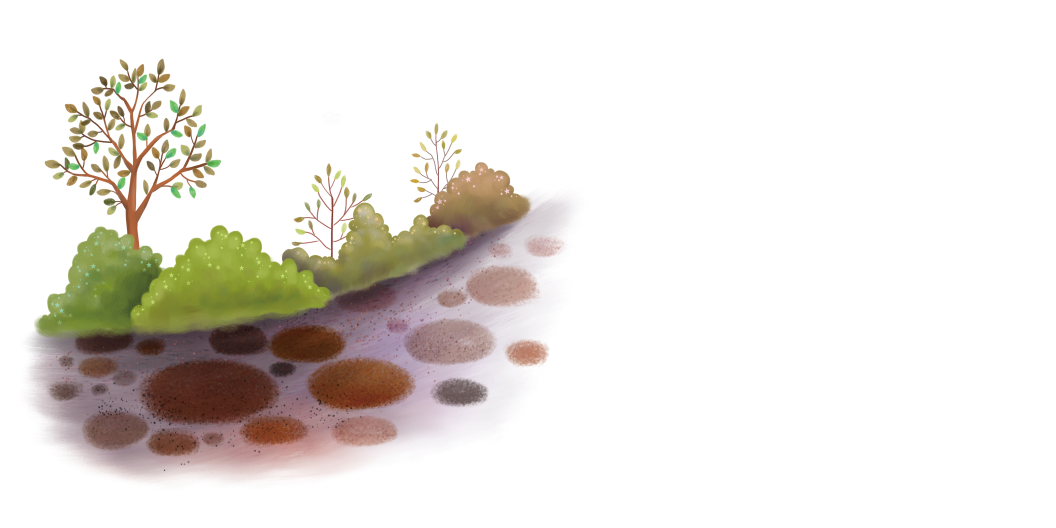 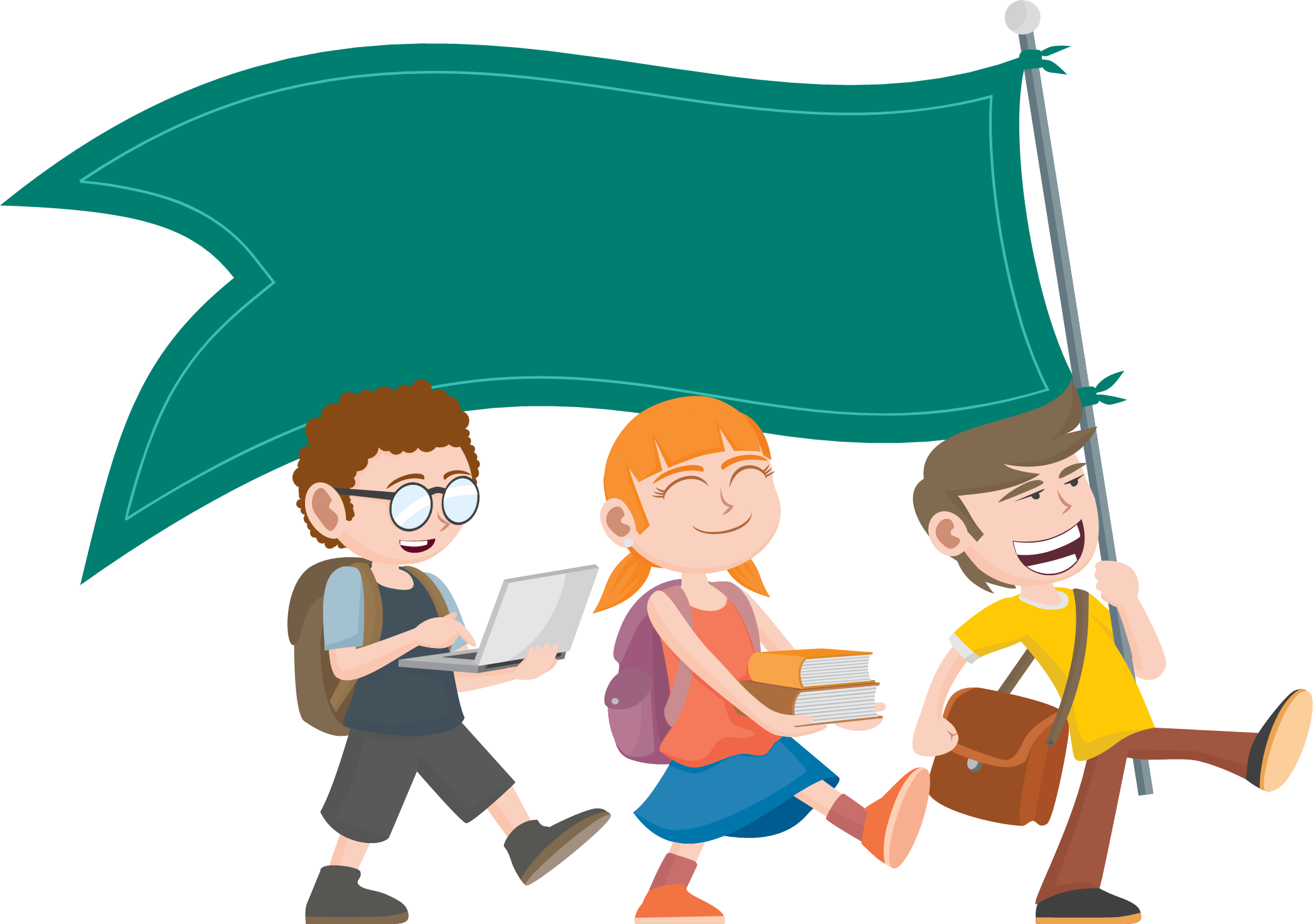 3
VẬN DỤNG
Nghe vẻ nghe ve, nghe vè tình bạn
Bạn bè thân thiết, gần gũi bên nhau,
Chia sẻ, san sẻ, tình cảm đậm sâu.
Có lúc giận dỗi, rồi cũng lại vui,
Gắn bó từng ngày, chẳng cần đắn đo.
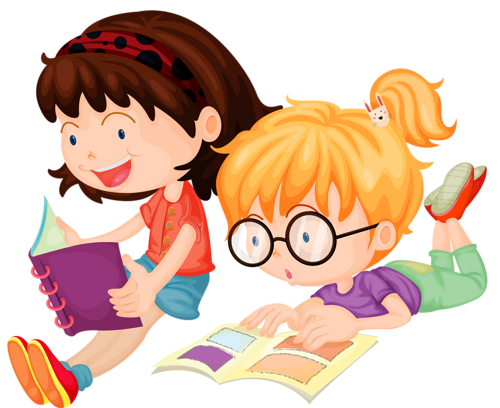 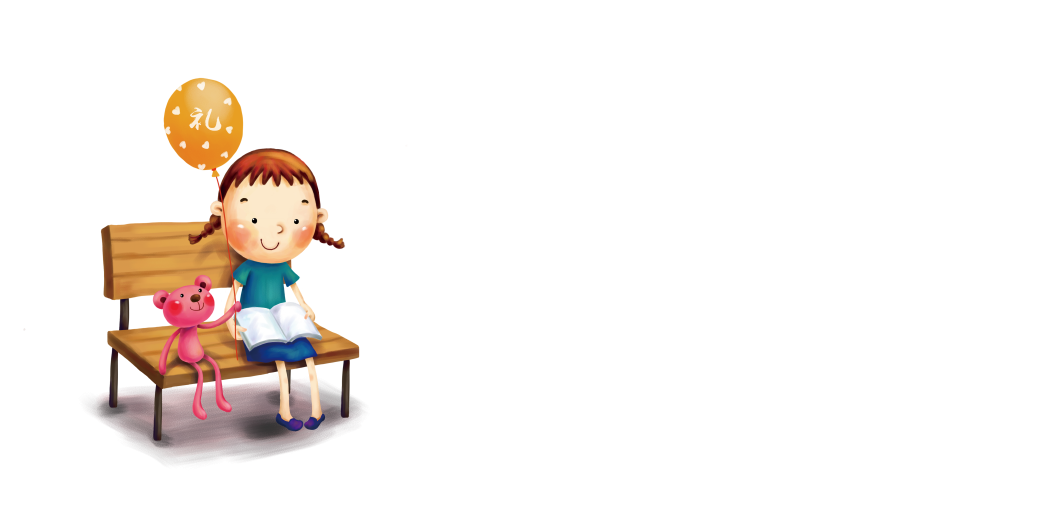 Giúp nhau học giỏi, giúp nhau lớn khôn,
Đoàn kết từng bước, cùng đi đường xa.
Quý mến, yêu thương, chẳng gì sánh bằng,
Quan tâm, thấu hiểu, lòng thêm sáng ngời.
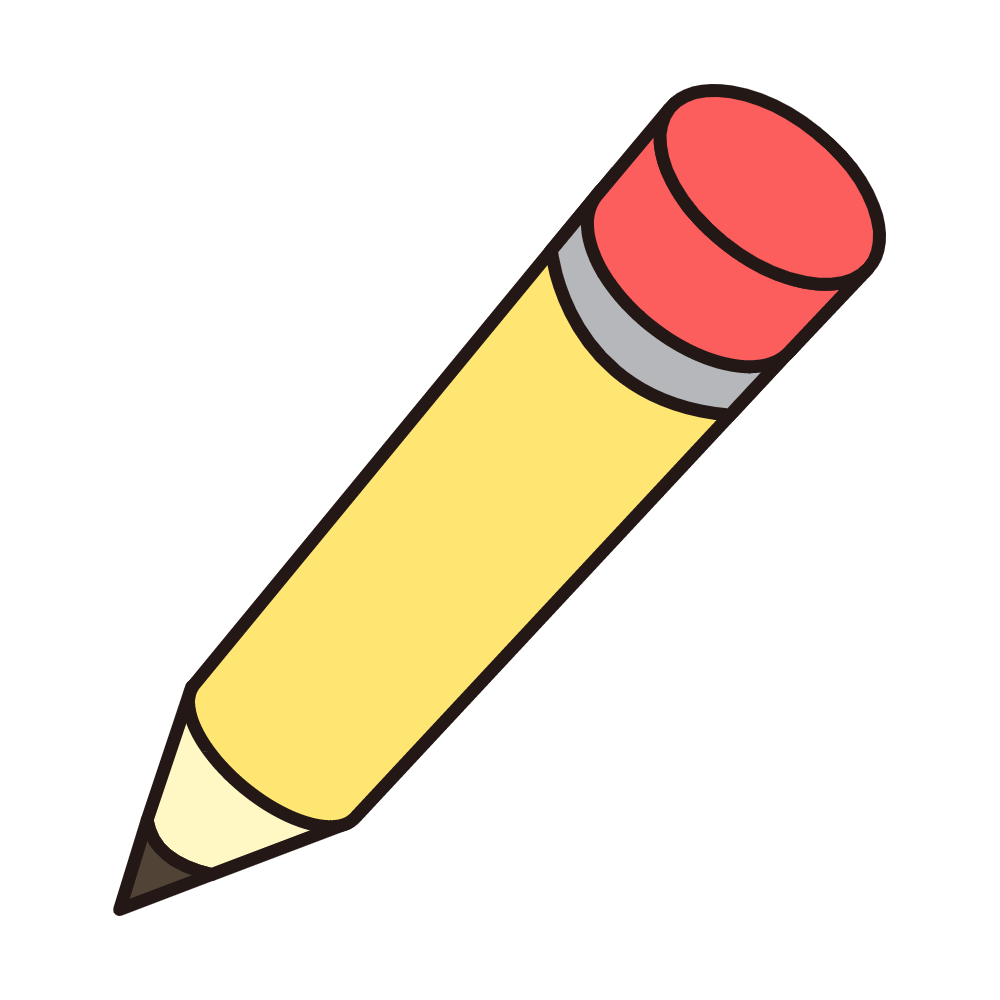 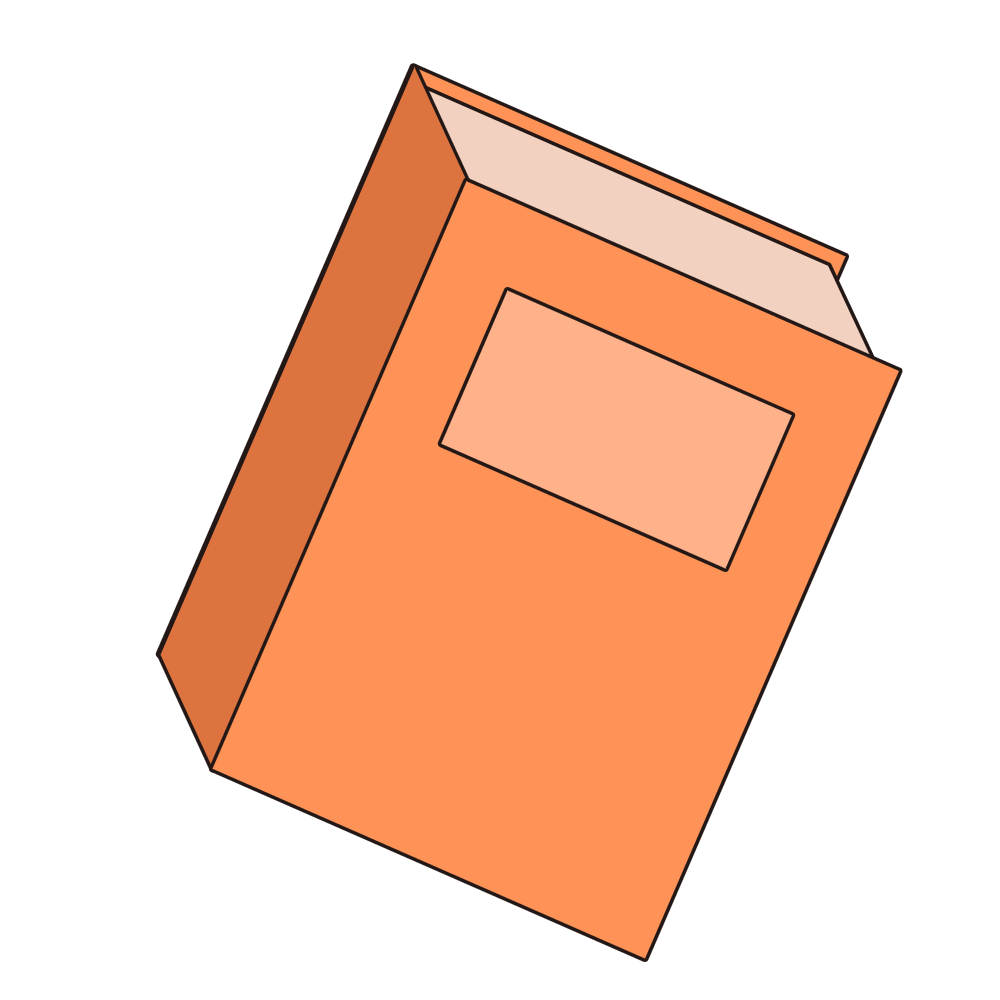 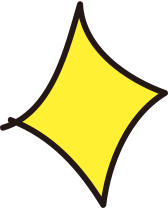 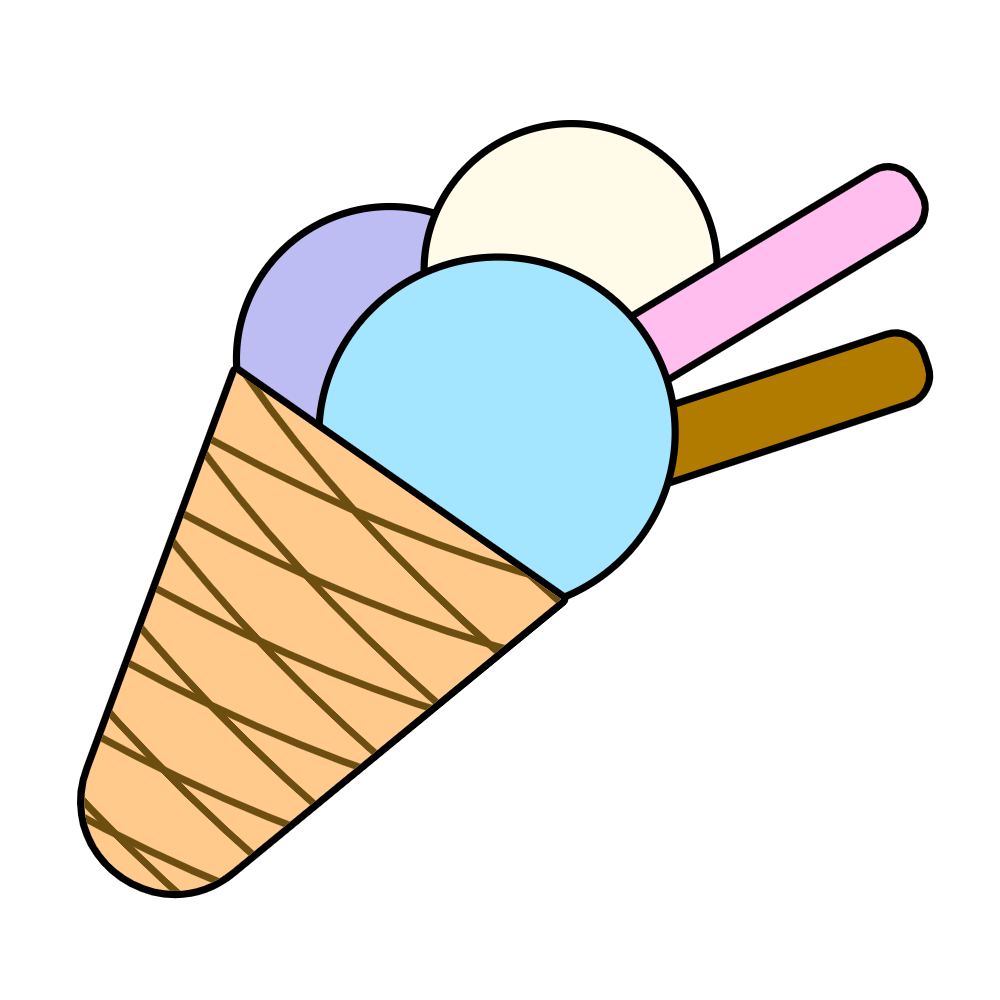 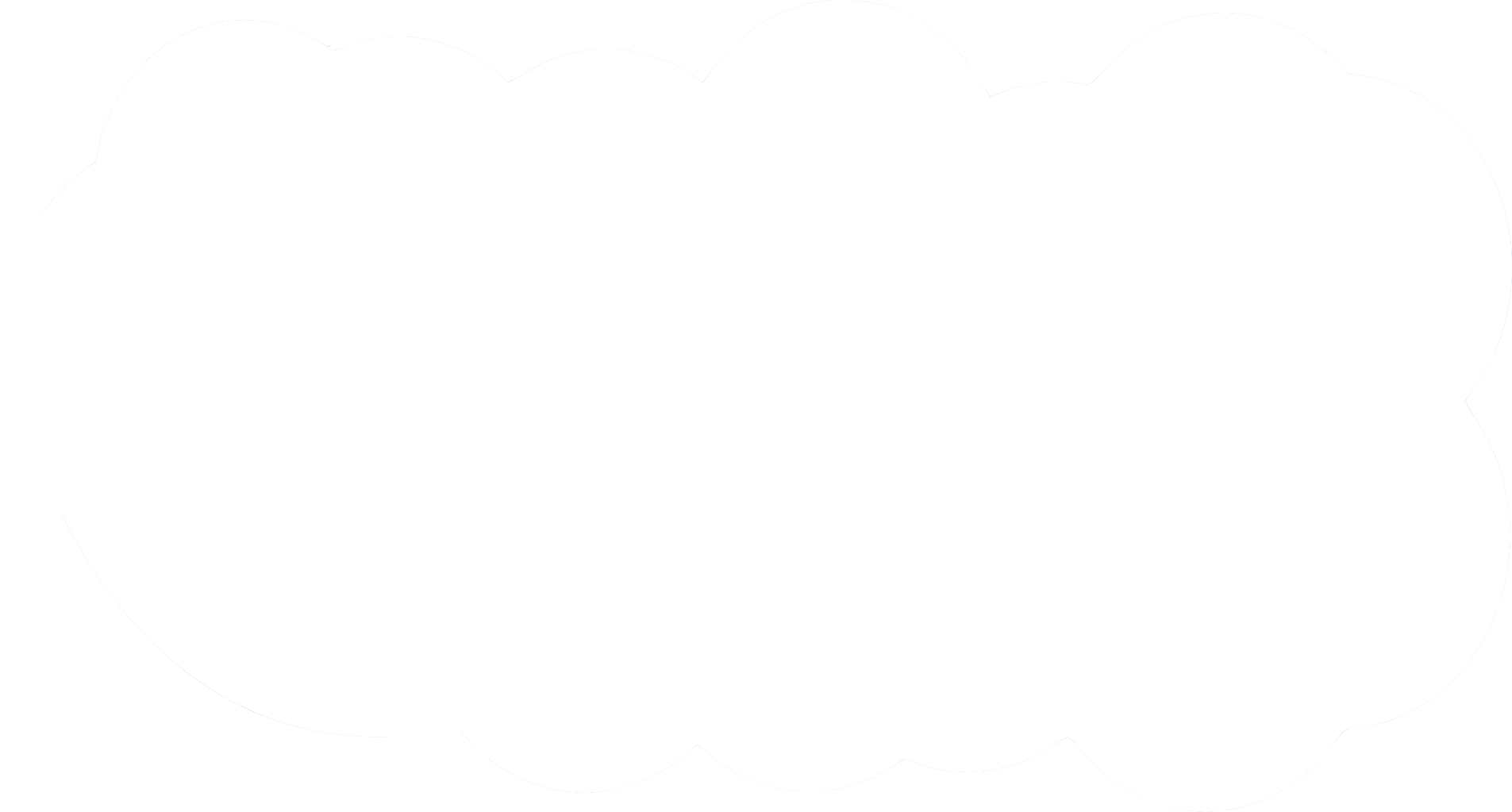 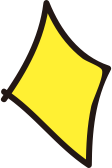 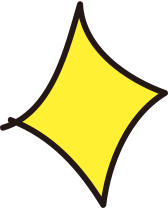 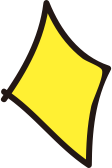 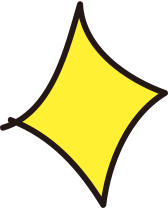 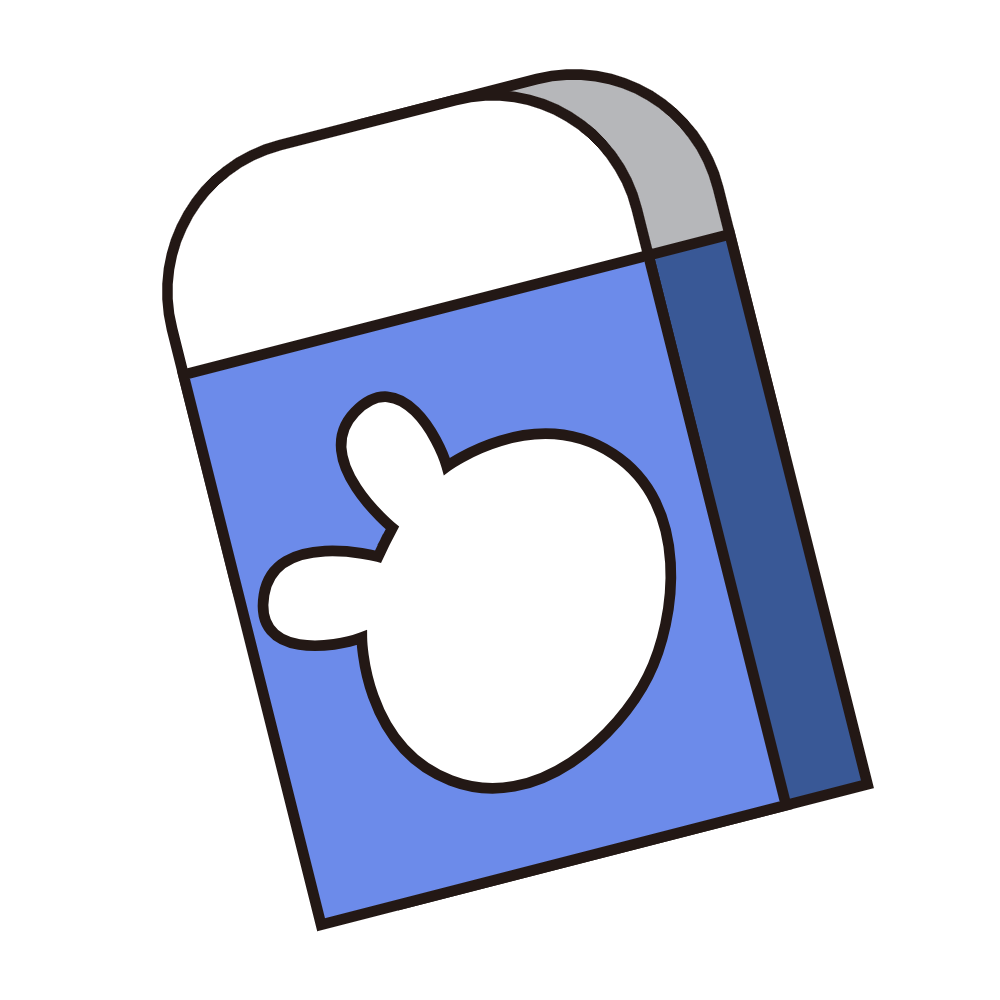 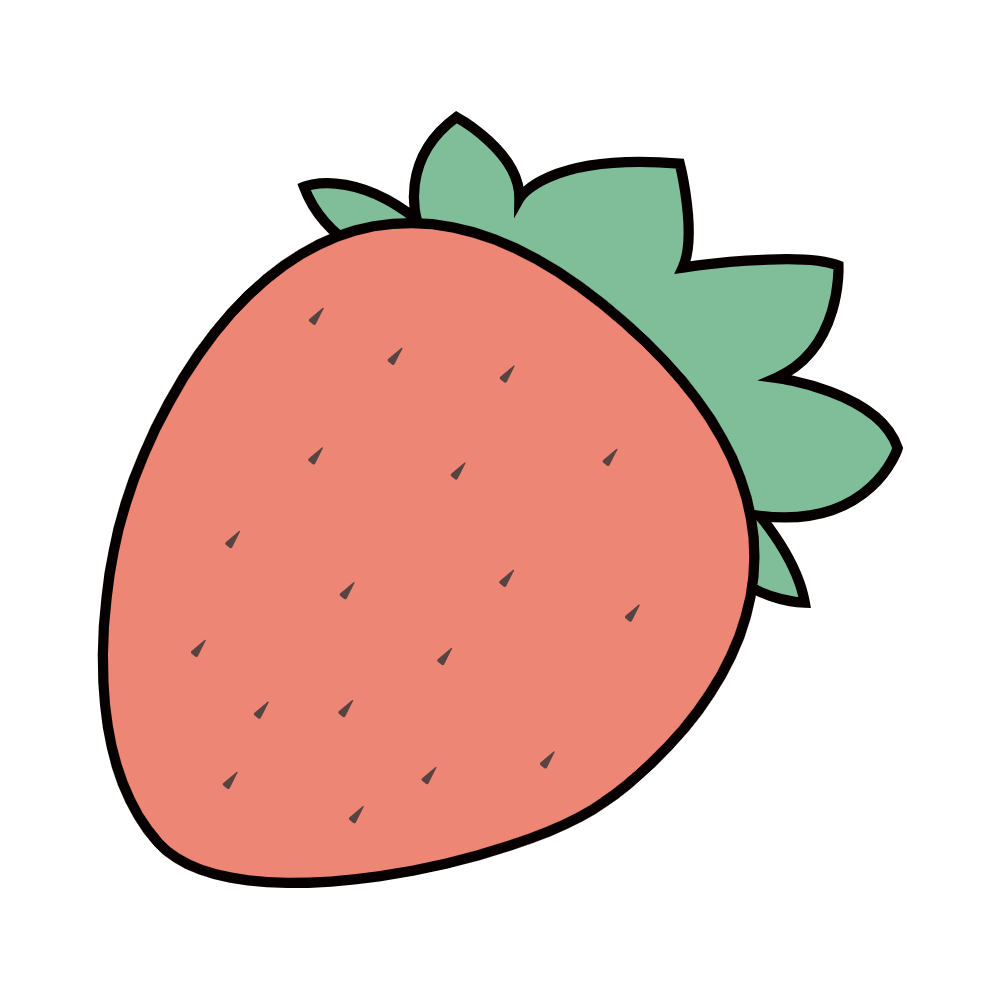 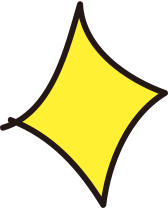 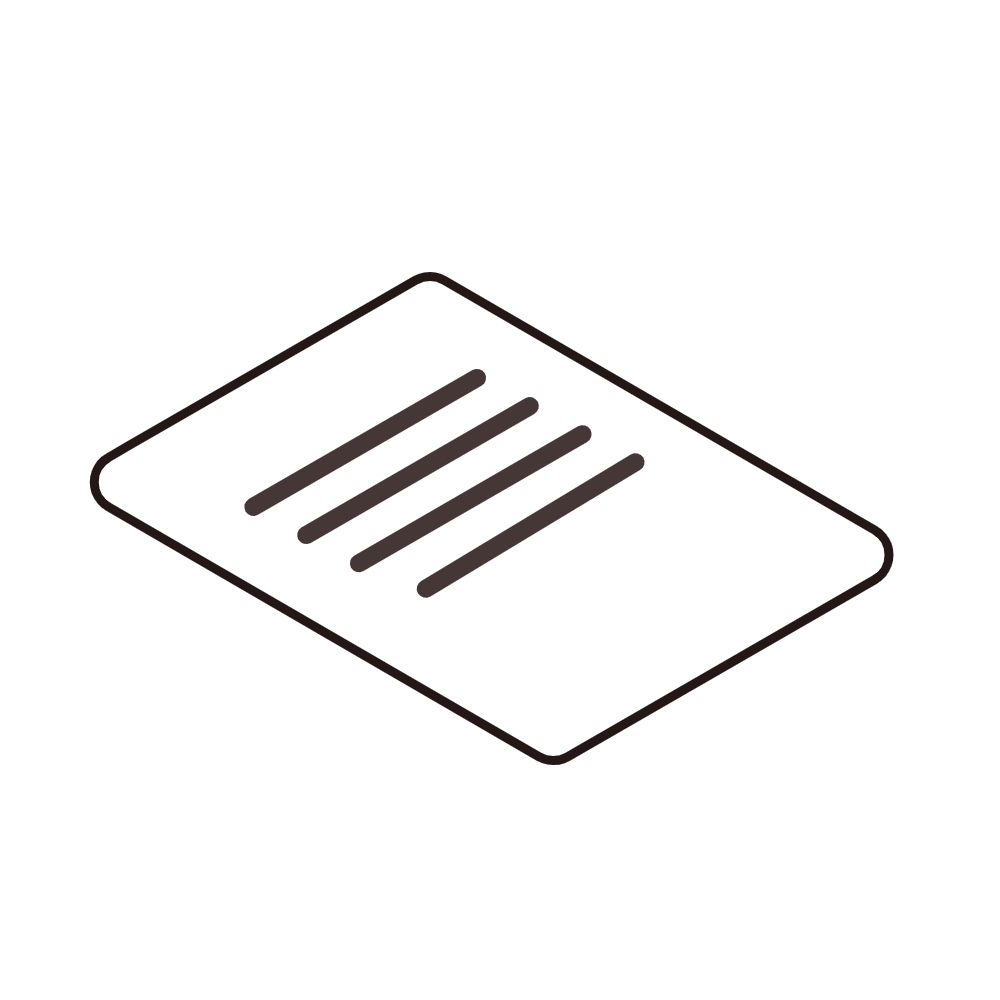 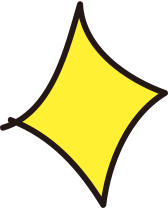 DẶN DÒ
Đọc lại bài
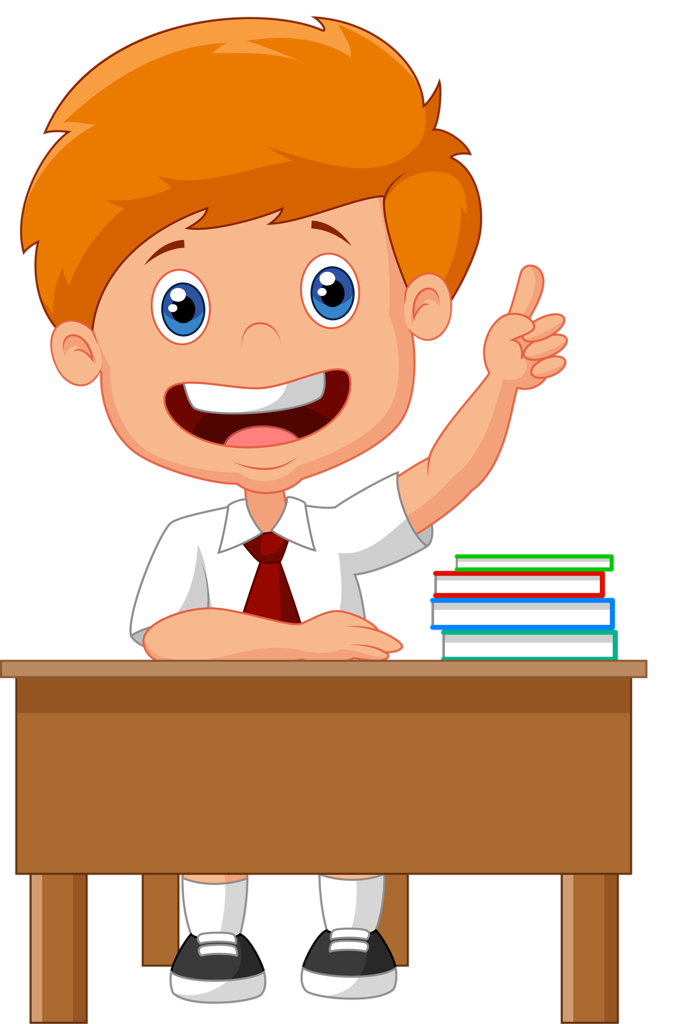 Chuẩn bị bài 
tiếp theo.
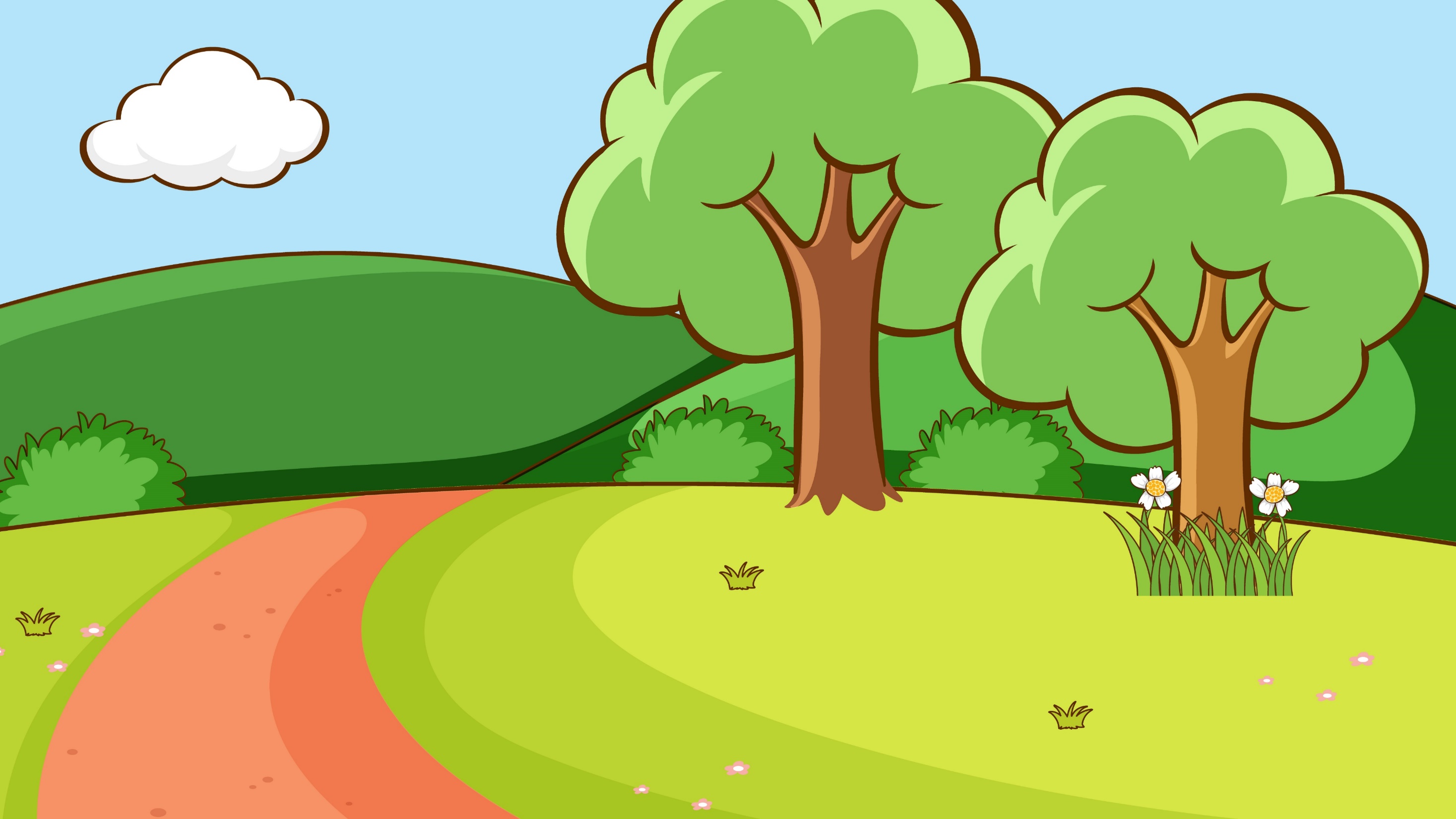 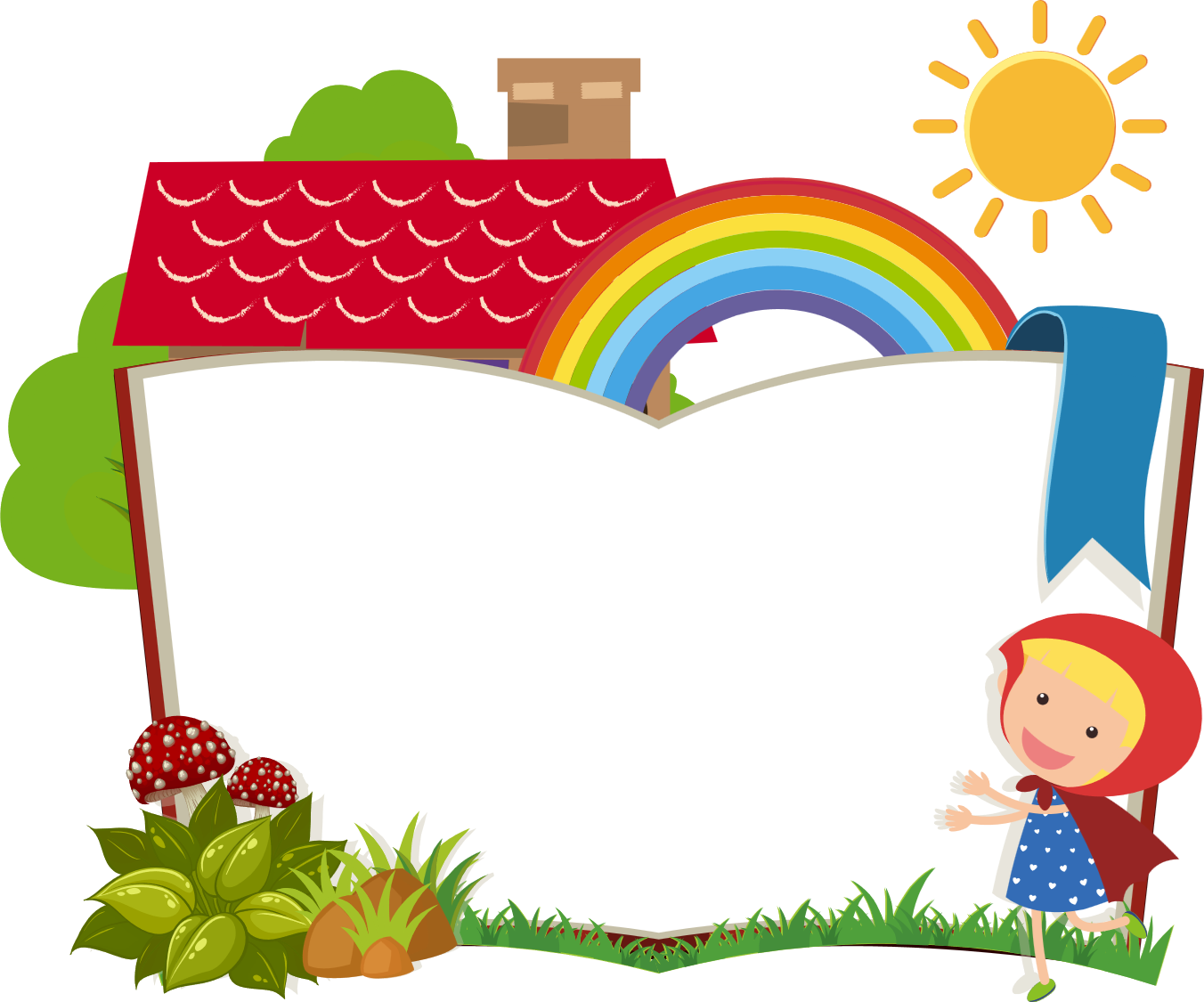 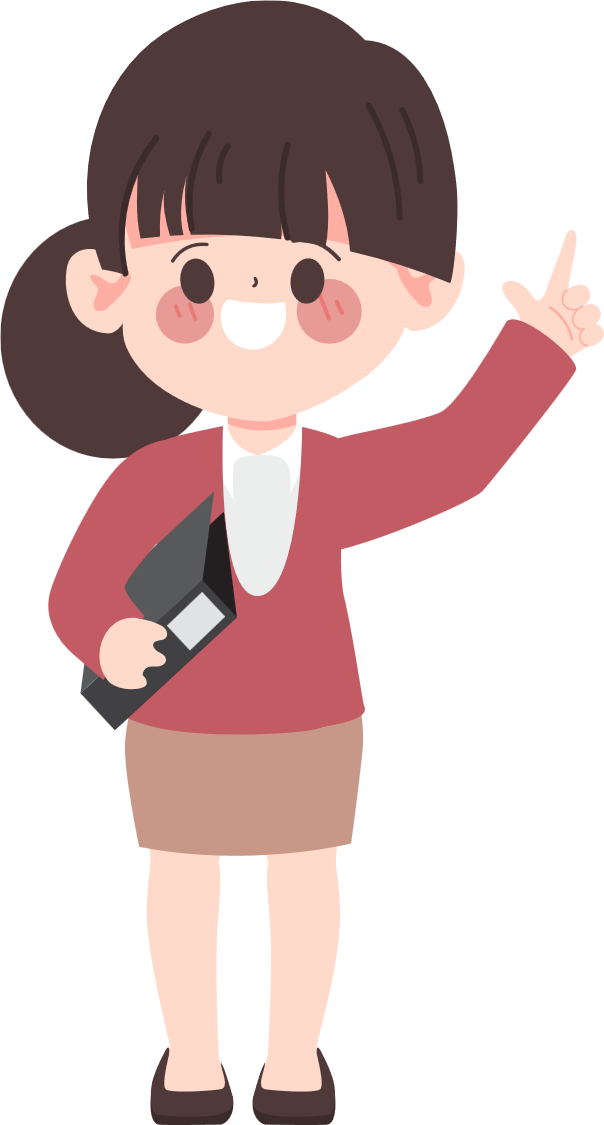 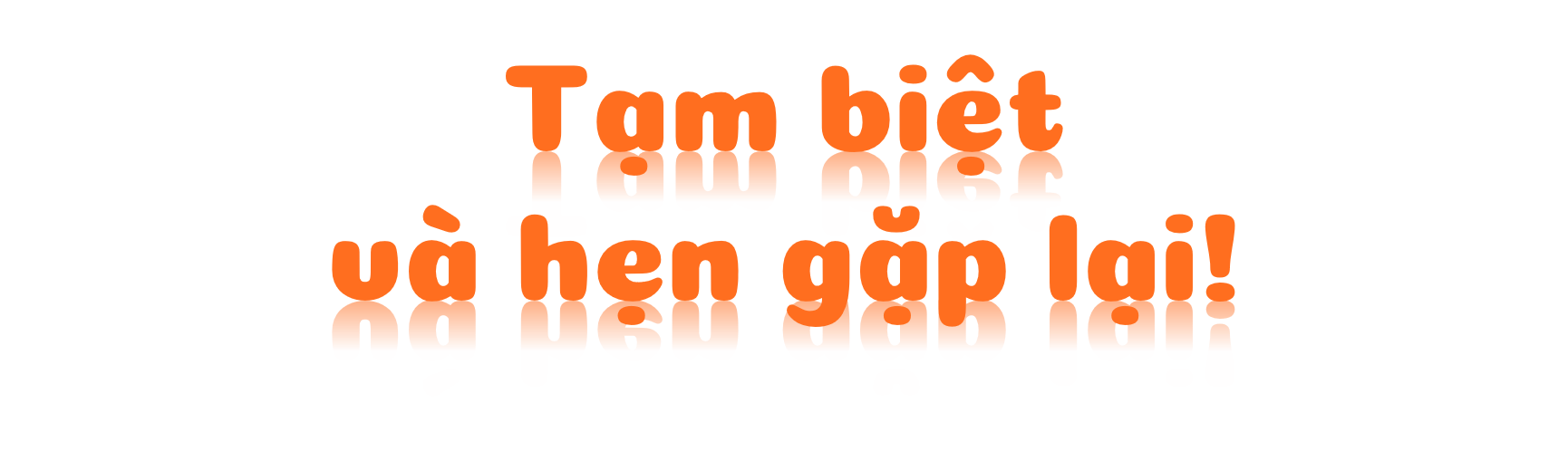 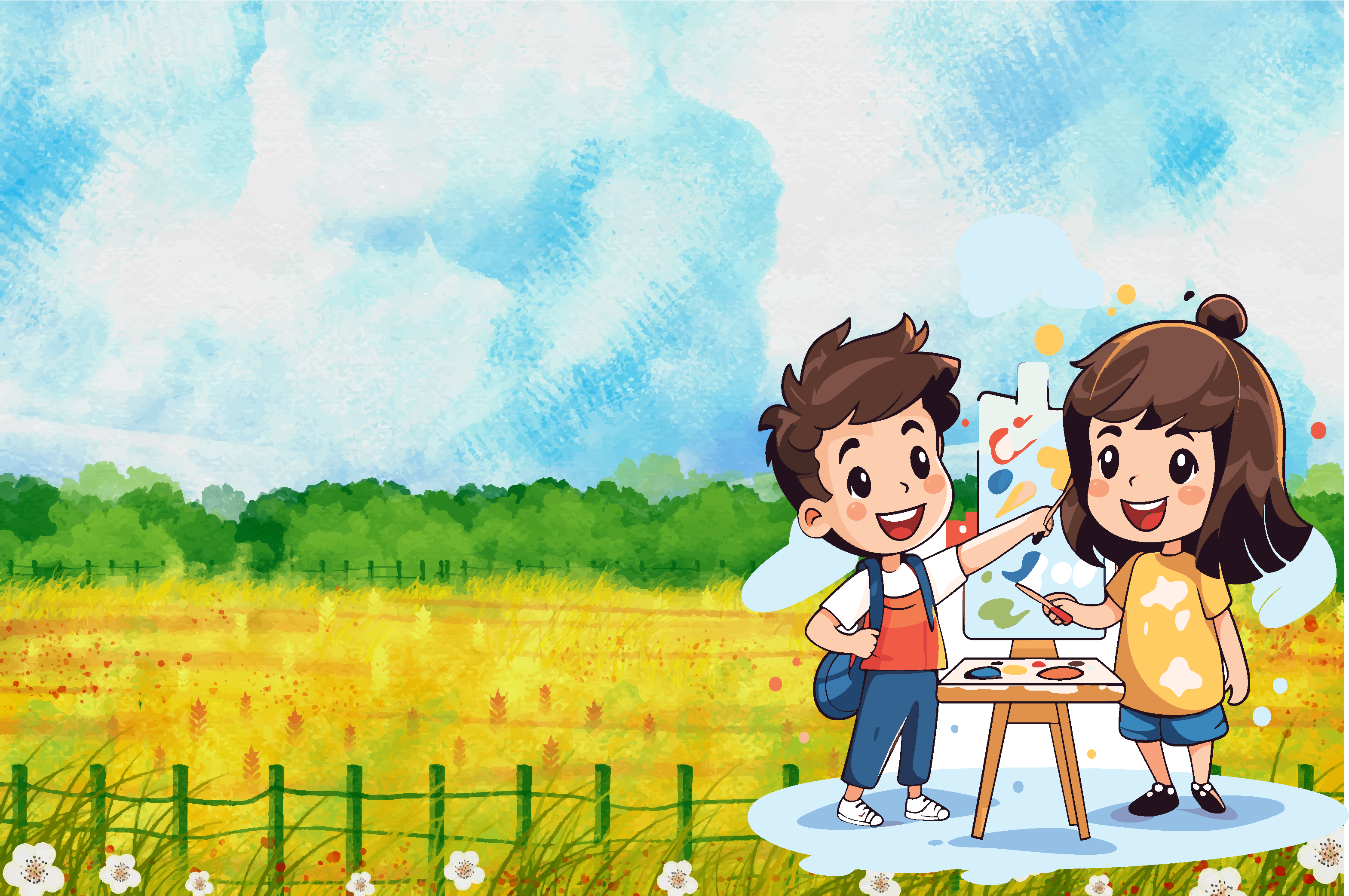 ỦY BAN NHÂN DÂN HUYỆN QUỐC OAI
PHÒNG GIÁO DỤC& ĐÀO TẠO HUYỆN QUỐC OAI
CHÒA MỪNG THẦY CÔ GIÁO
VỀ THĂM LỚP 2C
VỀ THĂM LỚP 3D
CHÀO  MỪNG  THẦY CÔ  GIÁO
Giáo viên: Nguyễn Thị Mến
Đơn vị: Trường Tiểu học Ngọc Mỹ
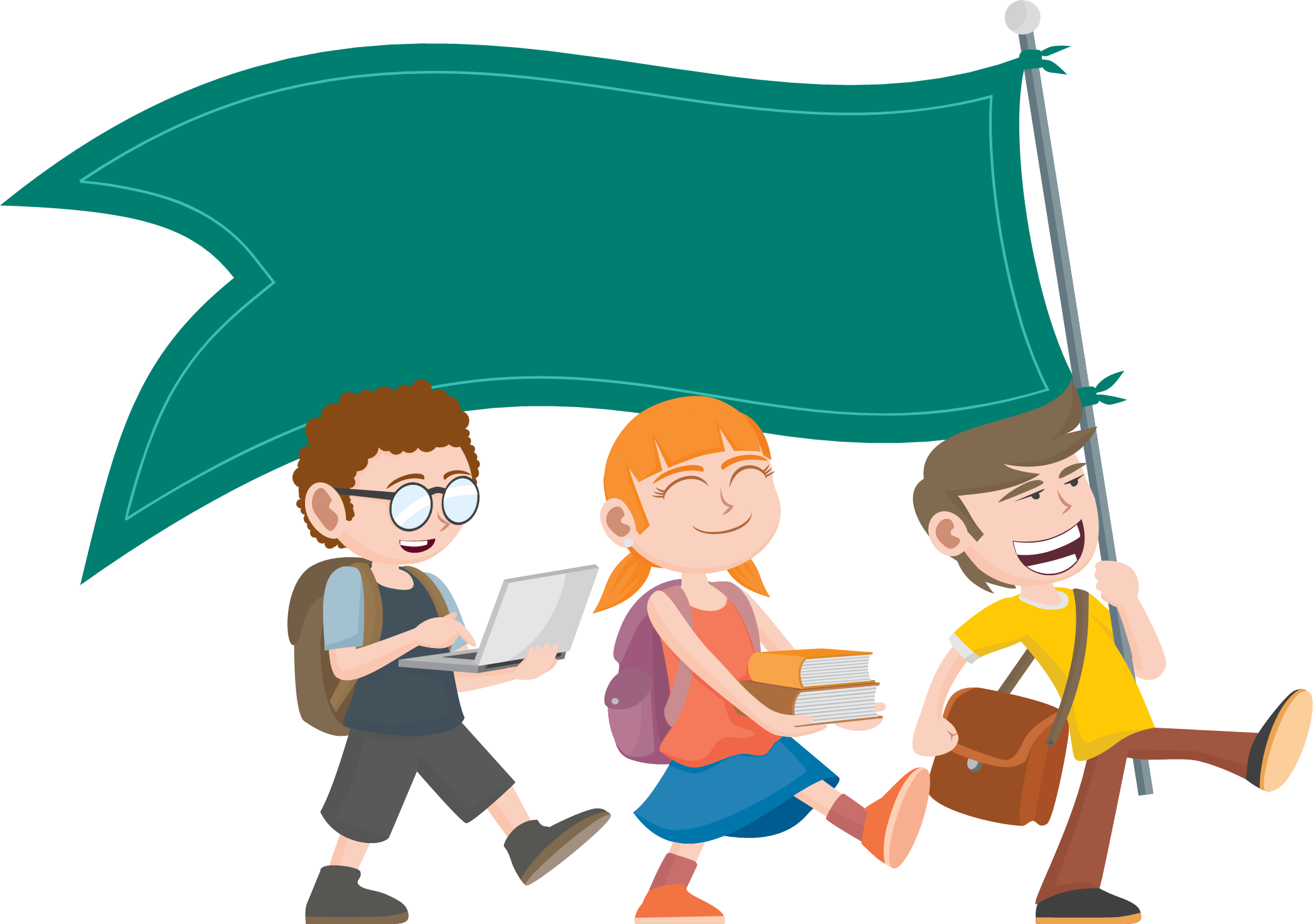 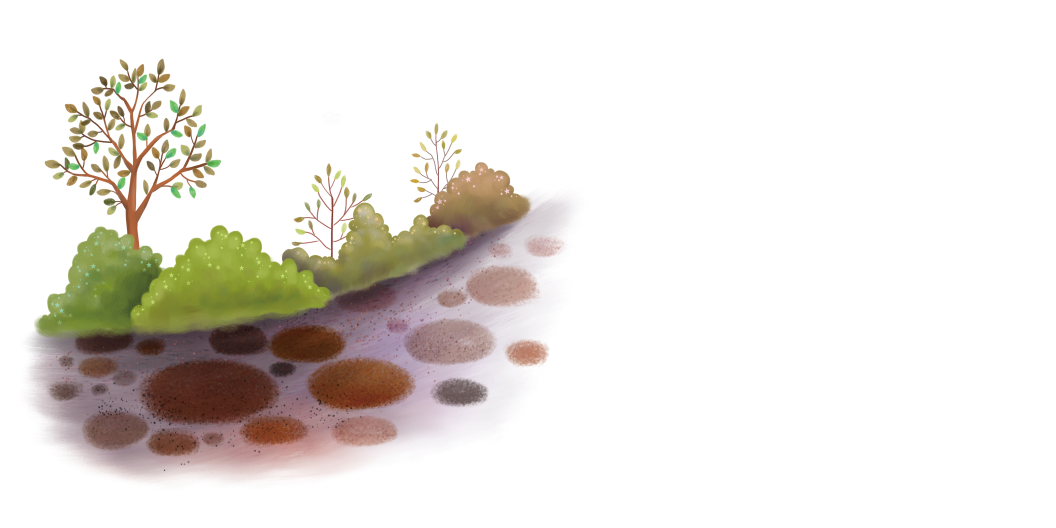 1
KHỞI ĐỘNG
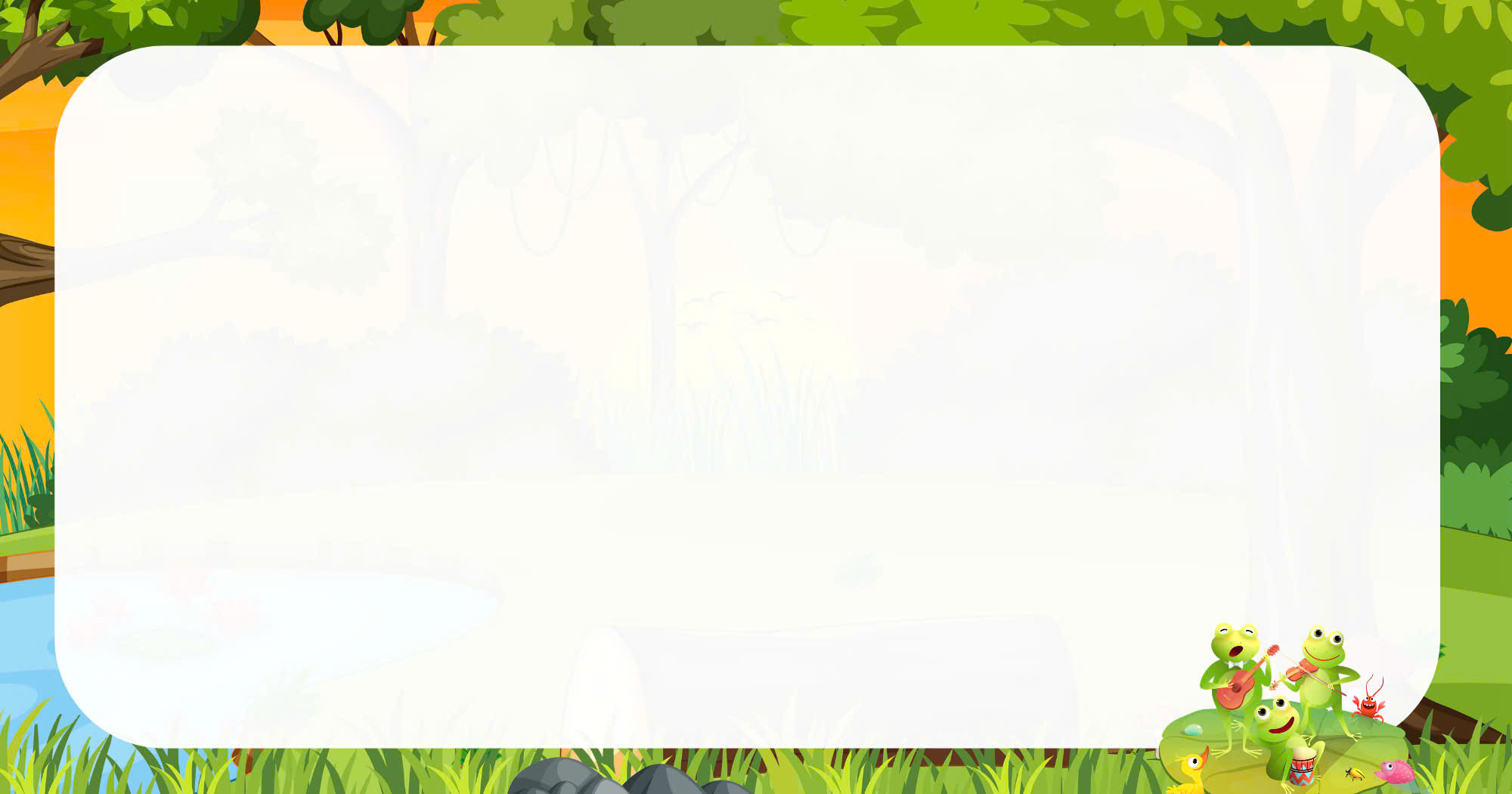 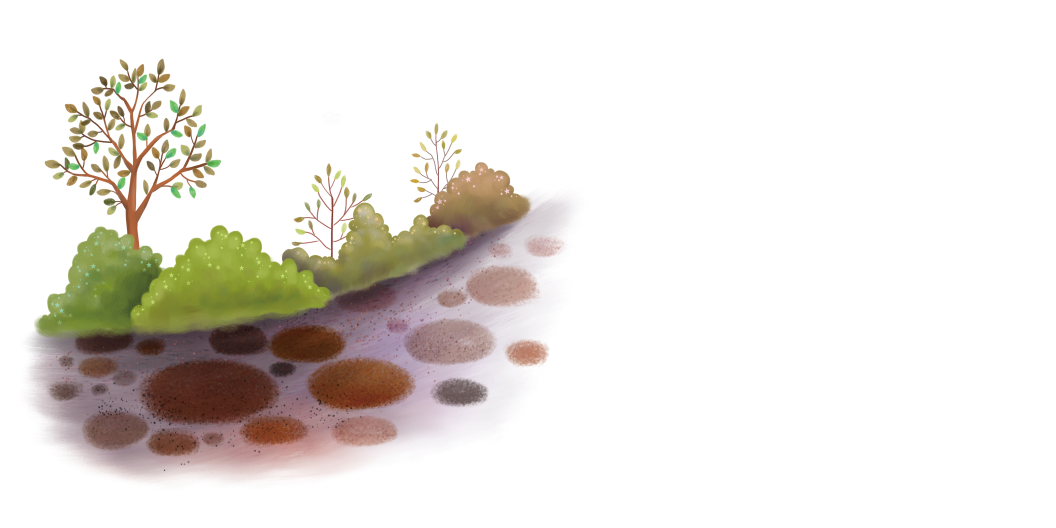 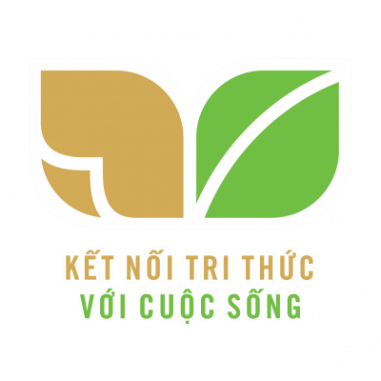 Tớ
Đọc
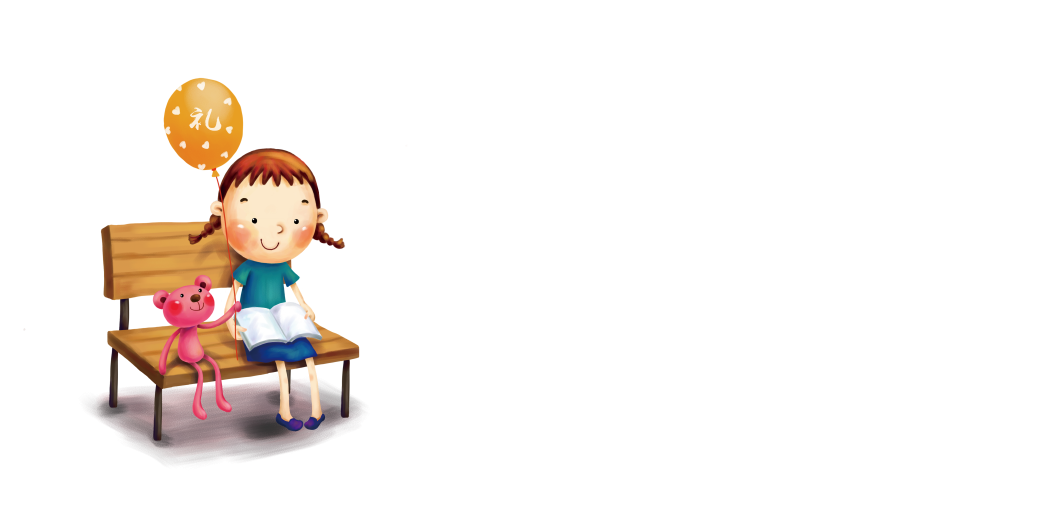 nhớ
cậu
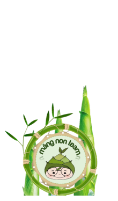 Tiết 2
(Theo Tun Te-le-gơn)
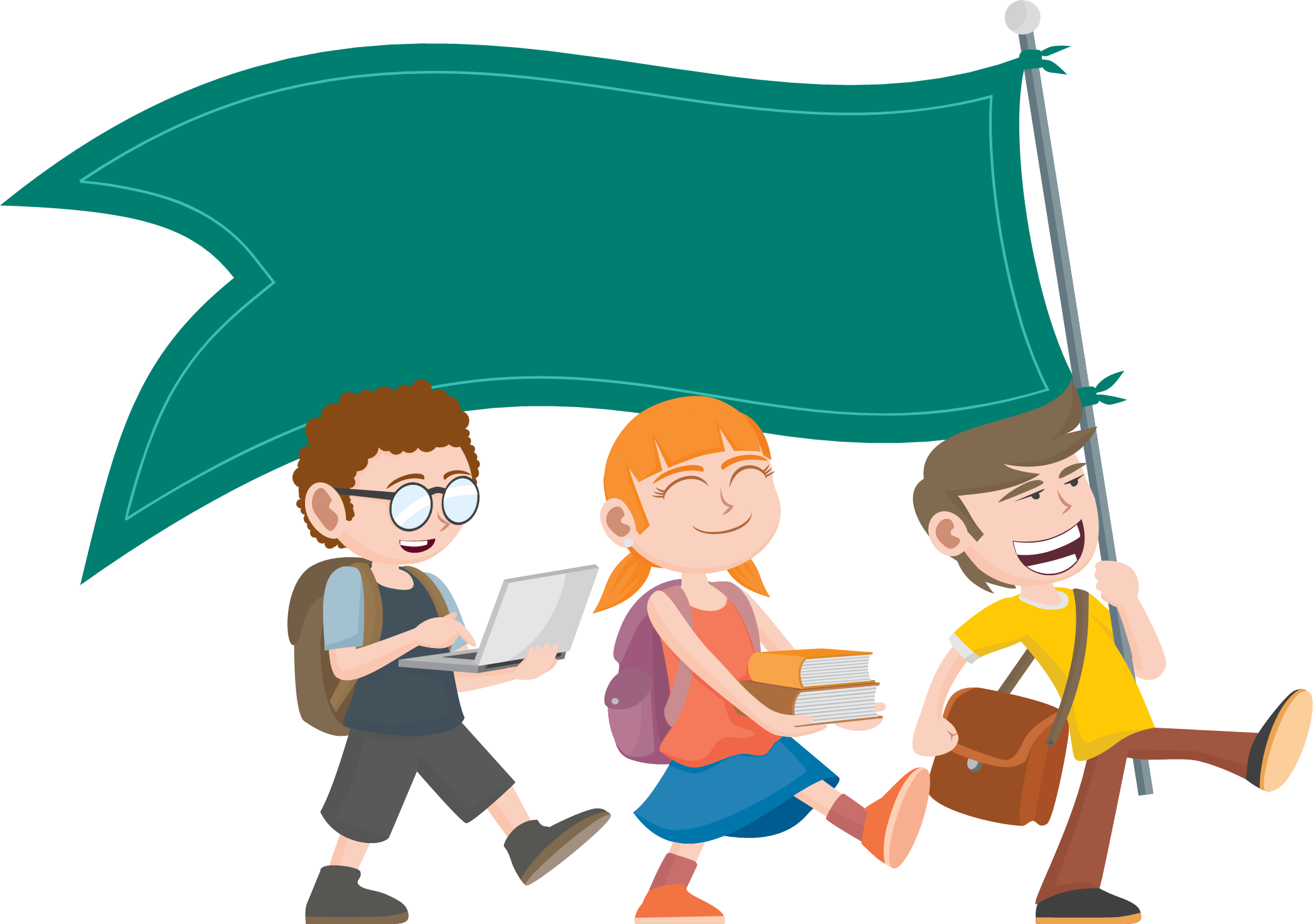 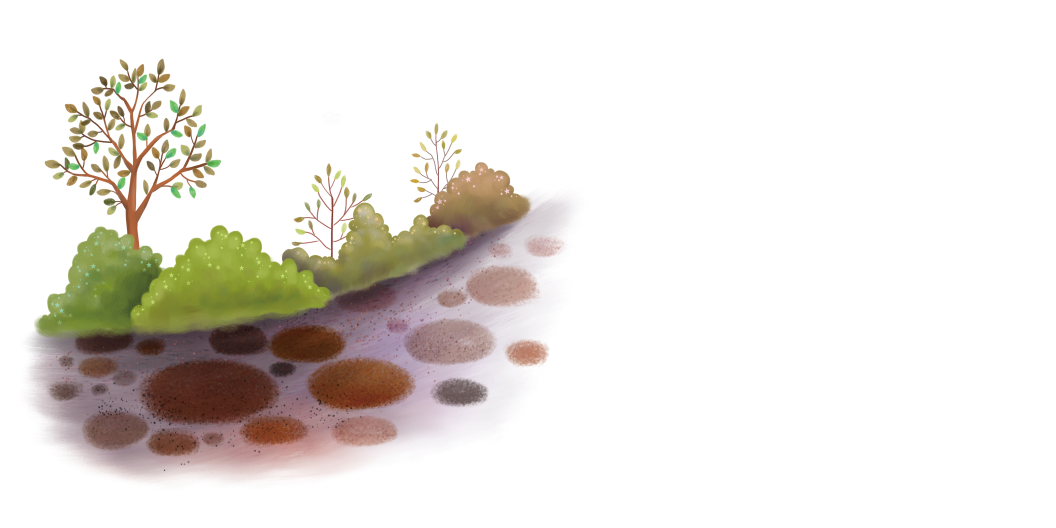 2
TÌM HIỂU BÀI
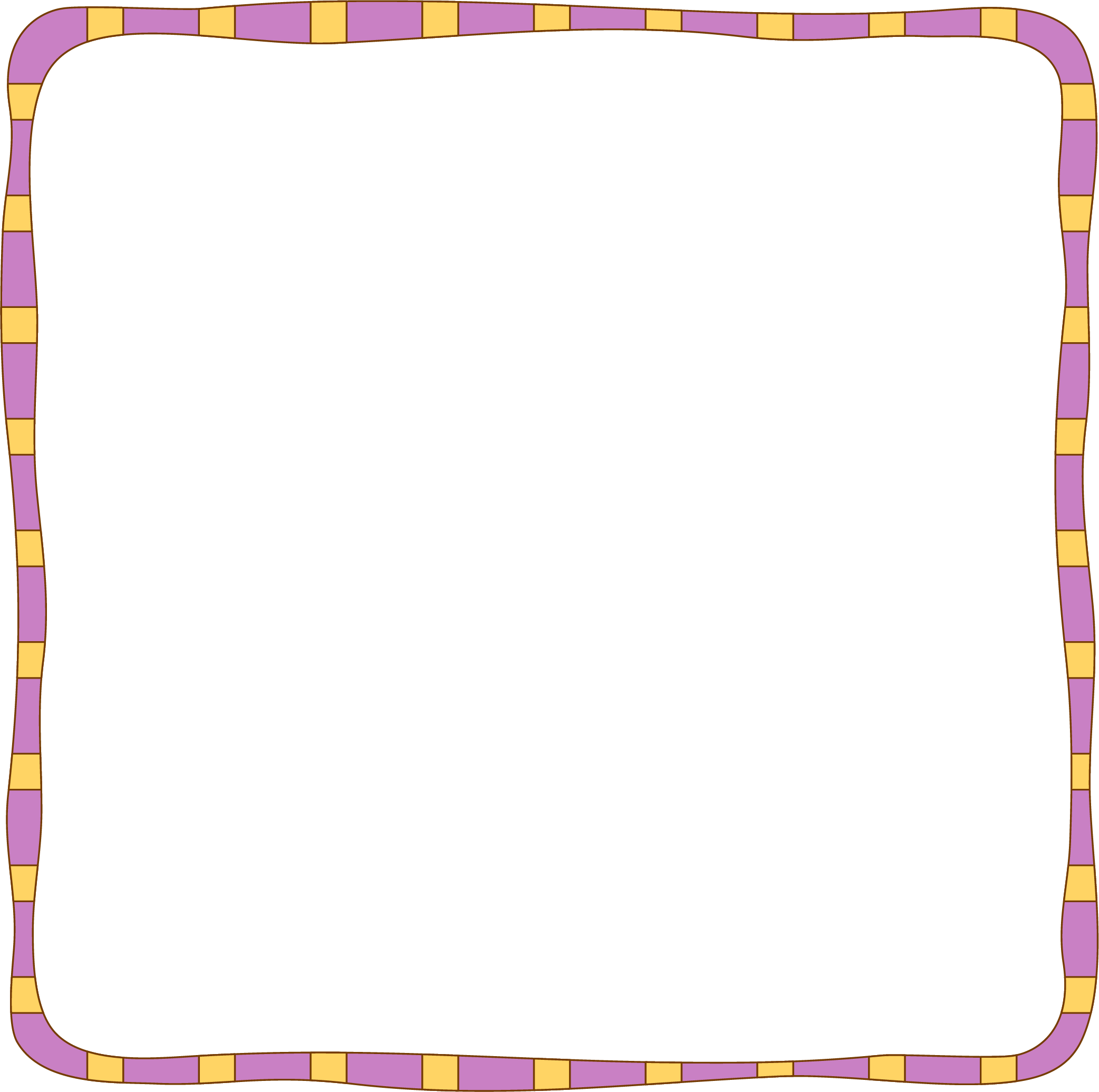 TỚ NHỚ CẬU
     Kiến là bạn thân của sóc. Hằng ngày, hai bạn thường rủ nhau đi học. Thế rồi nhà kiến chuyển đến một khu rừng khác. Lúc chia tay, kiến rất buồn. Kiến nói:“ Cậu phải thường xuyên nhớ tớ đấy.”. Sóc gật đầu nhận lời.
     Một buổi sáng, sóc lấy một tờ giấy và viết thư cho kiến. Sóc nắn nót ghi: “Tớ nhớ cậu.”. Một cơn gió đi ngang qua mang theo lá thư. Chiều hôm đó, kiến đi dạo trong rừng. Một lá thư nhè nhẹ bay xuống. Kiến reo lên: “ A, thư của sóc!”.
     Hôm sau, kiến ngồi bên thềm và viết thư cho sóc. Kiến không biết làm sao cho sóc biết mình rất nhớ bạn. Cậu viết: “Chào sóc!”. Nhưng kiến không định chào sóc. Cậu bèn viết một lá thư khác: “Sóc thân mến!”. Như thế vẫn không đúng ý của kiến. Lấy một tờ giấy mới, kiến ghi: ”Sóc ơi!”. Cứ thế, cậu cặm cụi viết đi viết lại trong nhiều giờ liền.     Không lâu sau, sóc nhận được một lá thư do kiến gửi đến. Thư viết: “Sóc ơi, tớ cũng nhớ cậu!”
(Theo Tun Te-le-gơn)
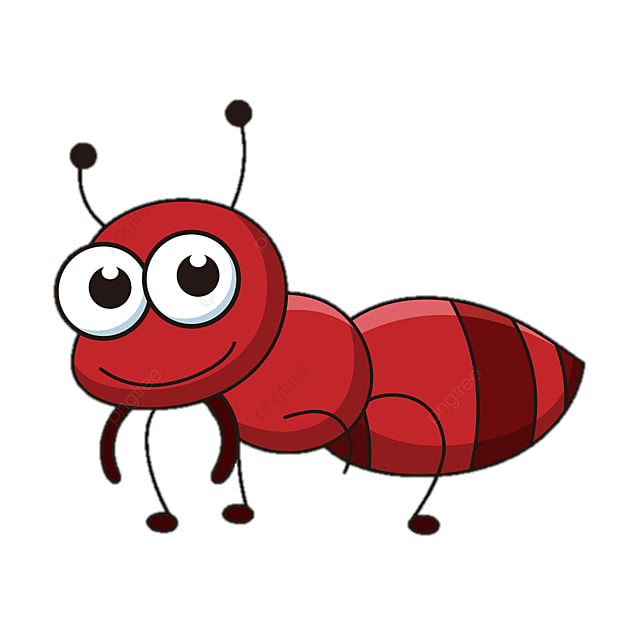 Đọc lại văn bản và trả lời các câu hỏi sau:
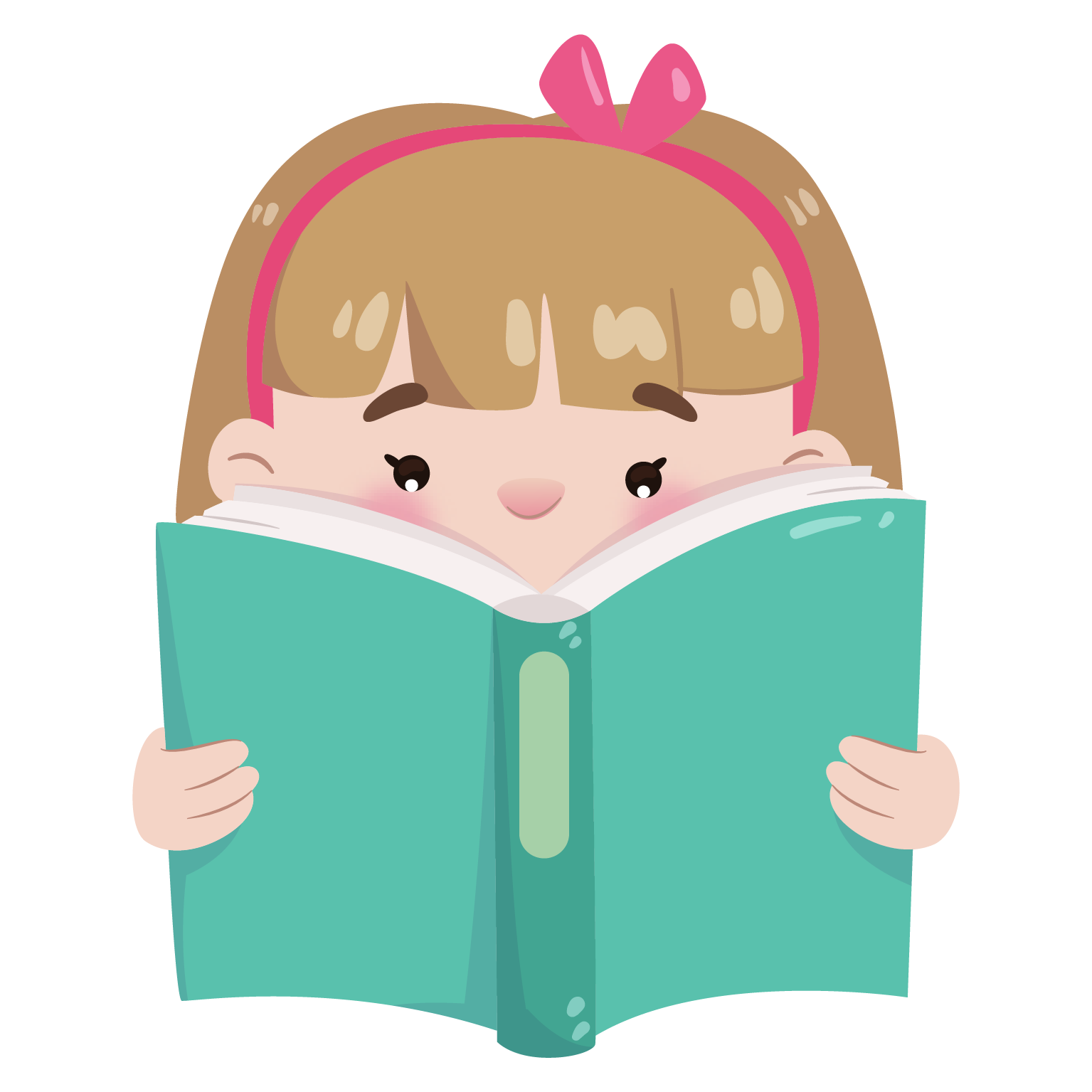 Khi chia tay sóc, kiến cảm thấy 
thế nào?
Vì sao kiến phải viết lại nhiều lần lá thư gửi sóc?
Sóc đã làm gì để giữ lời hứa với kiến?
1
4
3
5
Theo em, hai bạn sẽ cảm thấy thế nào nếu không nhận được thư của nhau?
2
Sóc đồng ý với kiến điều gì?
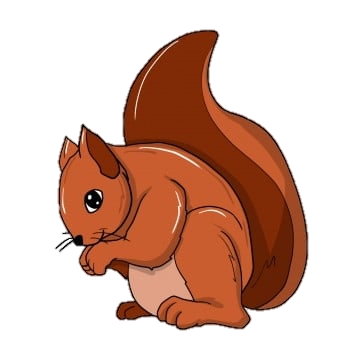 TỚ NHỚ CẬU
Kiến là bạn thân của sóc. Hằng ngày, hai bạn thường rủ nhau đi học. Thế rồi nhà kiến chuyển đến một khu rừng khác. Lúc chia tay, kiến rất buồn. Kiến nói:“ Cậu phải thường xuyên nhớ tớ đấy.”. Sóc gật đầu nhận lời.
Câu hỏi 1: Khi chia tay sóc, kiến cảm thấy thế nào?
Câu hỏi 2: Sóc đồng ý với kiến điều gì?
TỚ NHỚ CẬU
Một buổi sáng, sóc lấy một tờ giấy và viết thư cho kiến. Sóc nắn nót ghi: “Tớ nhớ cậu.”. Một cơn gió đi ngang qua mang theo lá thư. Chiều hôm đó, kiến đi dạo trong rừng. Một lá thư nhè nhẹ bay xuống. Kiến reo lên: “ A, thư của sóc!”.
Câu hỏi 3: Sóc đã làm gì để giữ lời hứa với kiến?
TỚ NHỚ CẬU
Hôm sau, kiến ngồi bên thềm và viết thư cho sóc. Kiến không biết làm sao cho sóc biết mình rất nhớ bạn. Cậu viết: “Chào sóc!”. Nhưng kiến không định chào sóc. Cậu bèn viết một lá thư khác: “Sóc thân mến!”. Như thế vẫn không đúng ý của kiến. Lấy một tờ giấy mới, kiến ghi: ”Sóc ơi!”. Cứ thế, cậu cặm cụi viết đi viết lại trong nhiều giờ liền.     Không lâu sau, sóc nhận được một lá thư do kiến gửi đến. Thư viết: “Sóc ơi, tớ cũng nhớ cậu!”
Câu hỏi 4 : Vì sao kiến phải viết đi viết lại nhiều lần lá thư gửi sóc?
TỚ NHỚ CẬU
Hôm sau, kiến ngồi bên thềm và viết thư cho sóc. Kiến không biết làm sao cho sóc biết mình rất nhớ bạn. Cậu viết: “Chào sóc!”. Nhưng kiến không định chào sóc. Cậu bèn viết một lá thư khác: “Sóc thân mến!”. Như thế vẫn không đúng ý của kiến. Lấy một tờ giấy mới, kiến ghi: ”Sóc ơi!”. Cứ thế, cậu cặm cụi viết đi viết lại trong nhiều giờ liền.     Không lâu sau, sóc nhận được một lá thư do kiến gửi đến. Thư viết: “Sóc ơi, tớ cũng nhớ cậu!”
Câu hỏi 5: Theo em, hai bạn sẽ cảm thấy thế nào nếu không nhận được thư của nhau?
Nội dung
Là bạn bè khi bên nhau phải chia sẻ, gắn bó với nhau. Khi xa nhau phải luôn nhớ về nhau.
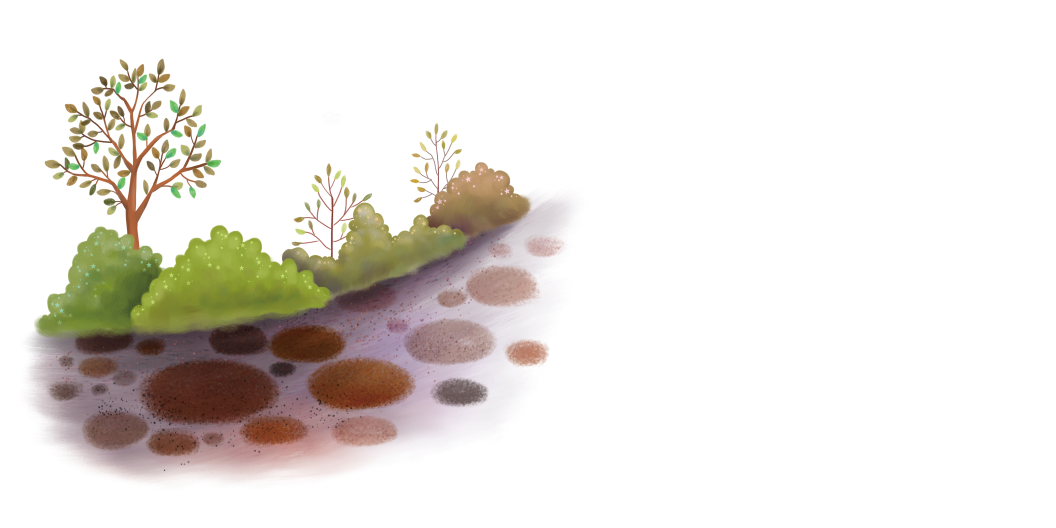 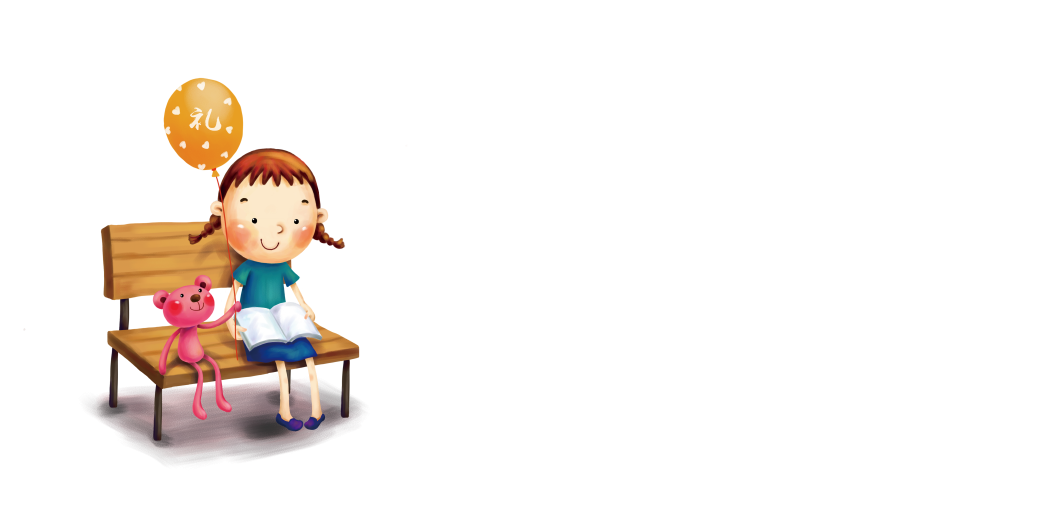 Luyện đọc lại
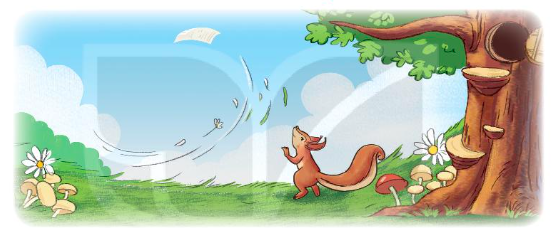 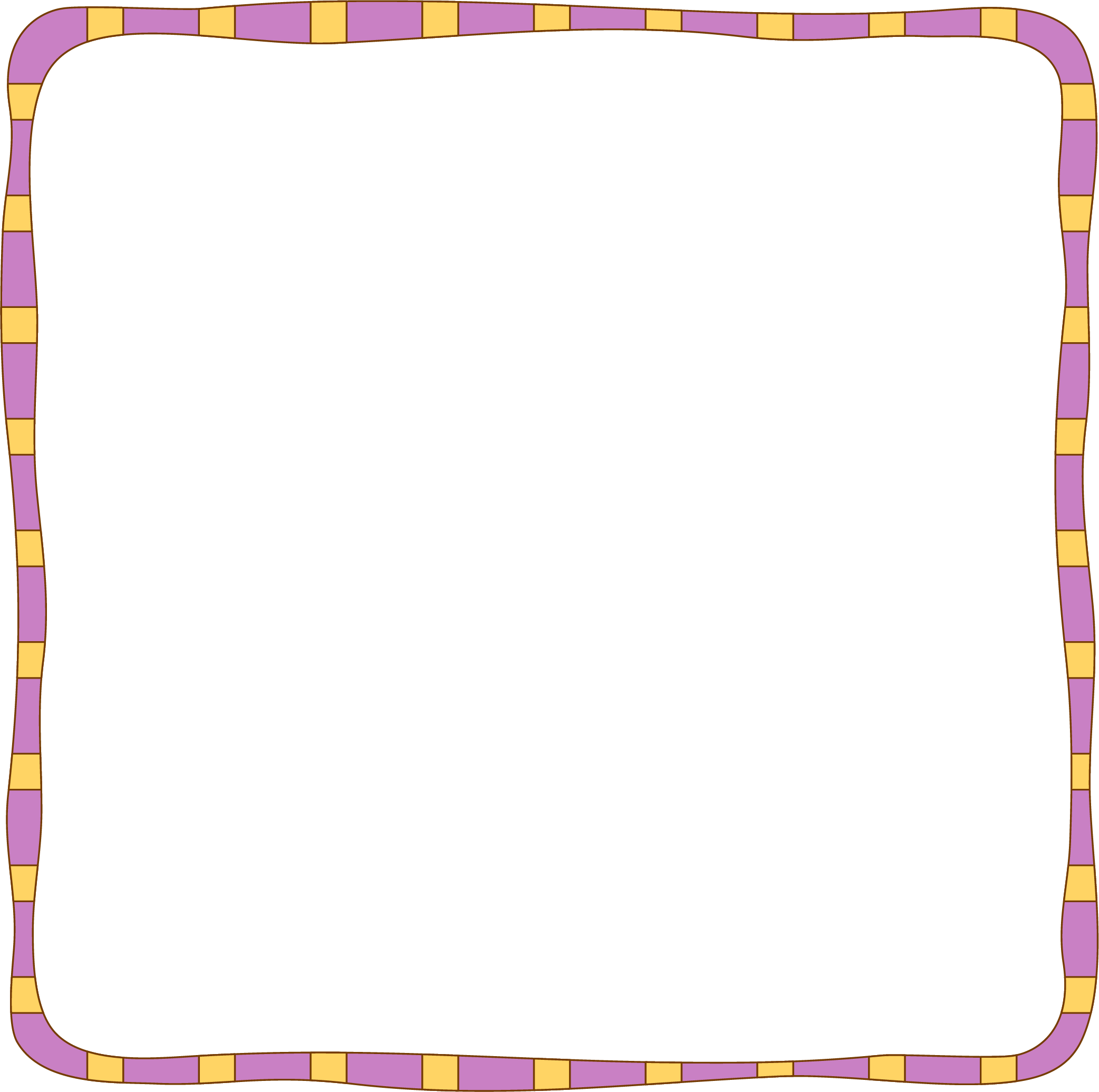 TỚ NHỚ CẬU
     Kiến là bạn thân của sóc. Hằng ngày, hai bạn thường rủ nhau đi học. Thế rồi nhà kiến chuyển đến một khu rừng khác. Lúc chia tay, kiến rất buồn. Kiến nói:“ Cậu phải thường xuyên nhớ tớ đấy.”. Sóc gật đầu nhận lời.
     Một buổi sáng, sóc lấy một tờ giấy và viết thư cho kiến. Sóc nắn nót ghi: “Tớ nhớ cậu.”. Một cơn gió đi ngang qua mang theo lá thư. Chiều hôm đó, kiến đi dạo trong rừng. Một lá thư nhè nhẹ bay xuống. Kiến reo lên: “ A, thư của sóc!”.
     Hôm sau, kiến ngồi bên thềm và viết thư cho sóc. Kiến không biết làm sao cho sóc biết mình rất nhớ bạn. Cậu viết: “Chào sóc!”. Nhưng kiến không định chào sóc. Cậu bèn viết một lá thư khác: “Sóc thân mến!”. Như thế vẫn không đúng ý của kiến. Lấy một tờ giấy mới, kiến ghi: ”Sóc ơi!”. Cứ thế, cậu cặm cụi viết đi viết lại trong nhiều giờ liền.     Không lâu sau, sóc nhận được một lá thư do kiến gửi đến. Thư viết: “Sóc ơi, tớ cũng nhớ cậu!”
(Theo Tun Te-le-gơn)
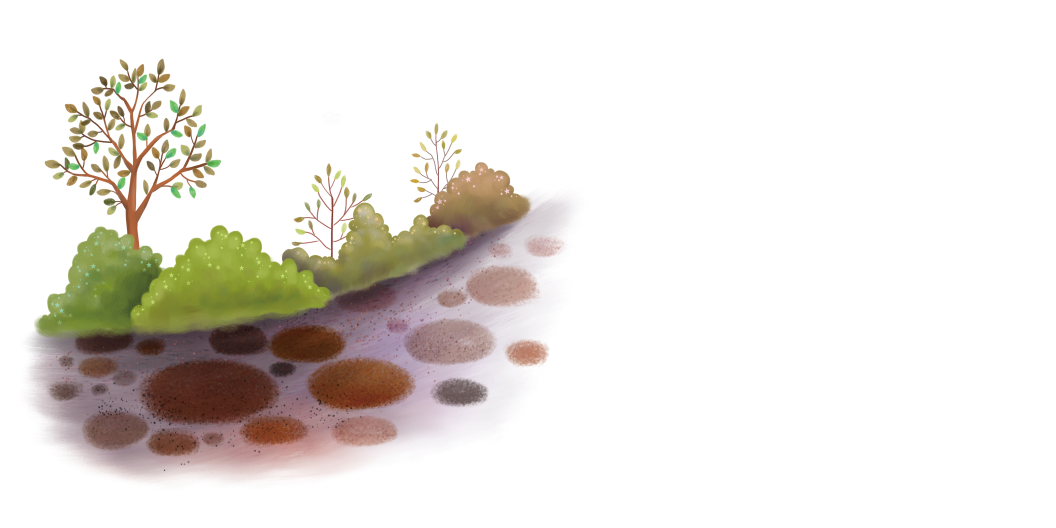 Đóng vai
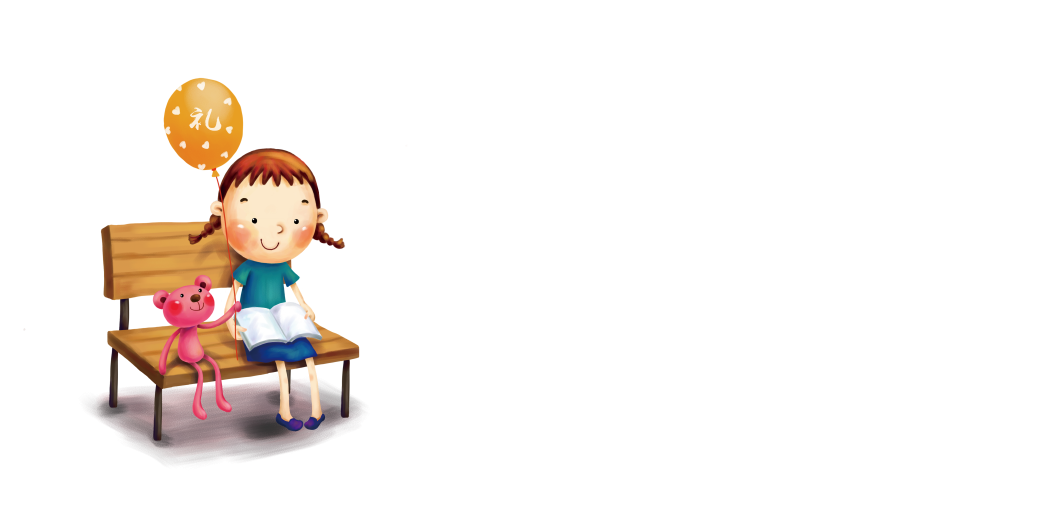 Luyện tập theo văn bản đọc
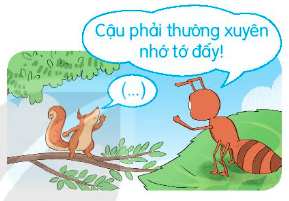 Chia sẻ
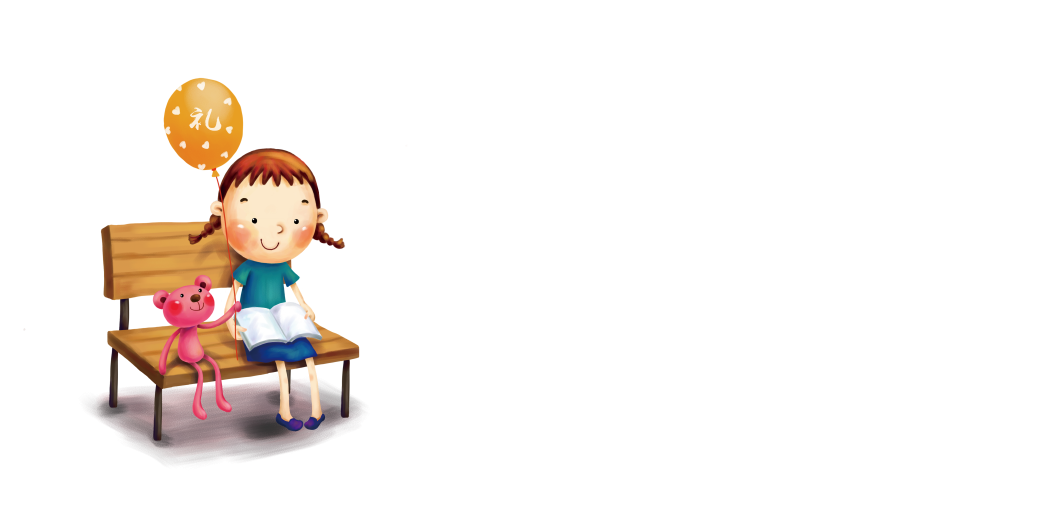 2. Em sẽ nói thế nào với bạn khi:
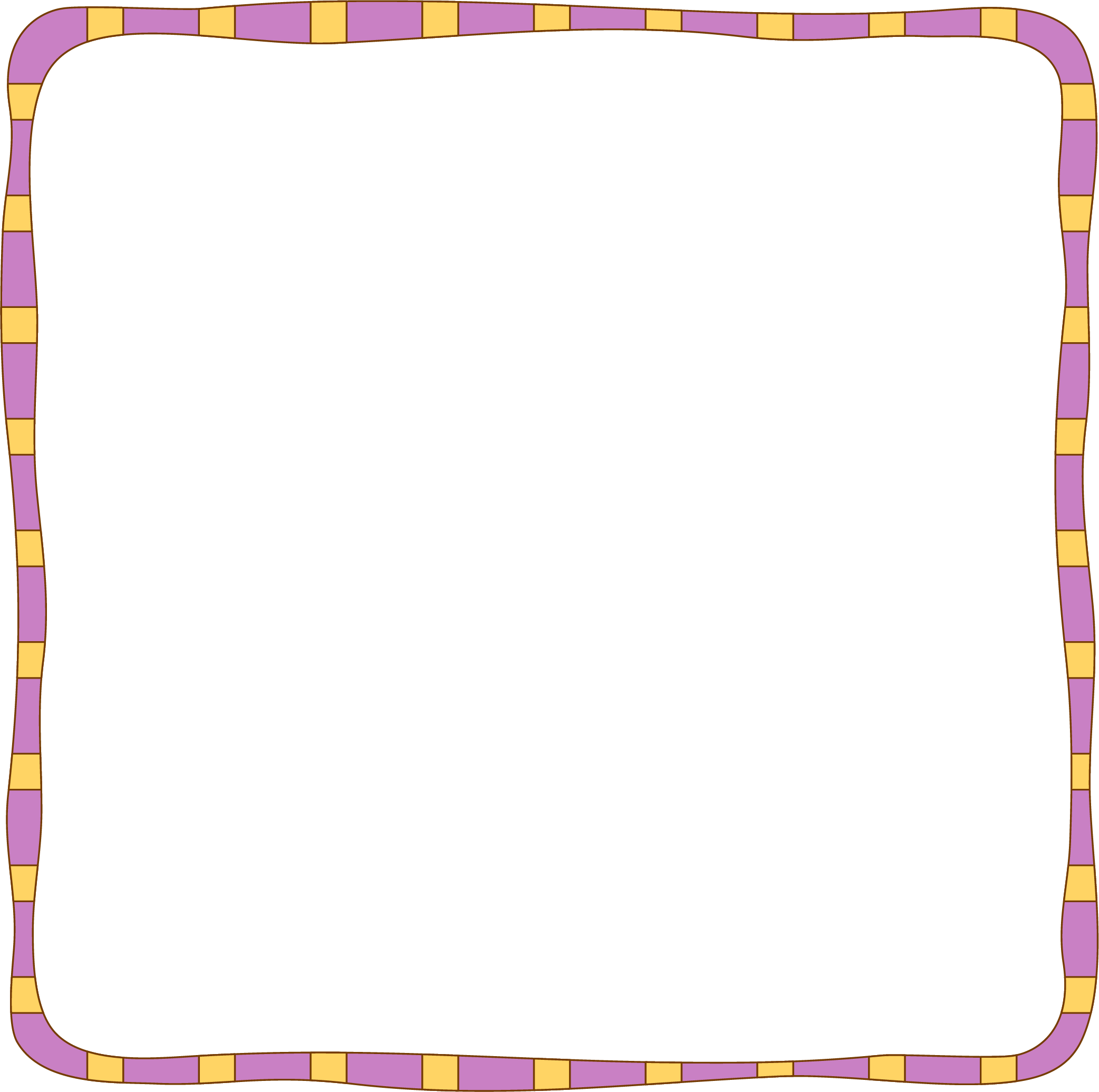 Hãy tưởng tượng con và bạn học chung một lớp sau đó gia đình bạn chuyển đến nơi khác sinh sống, bạn cũng chuyển đến một ngôi trường khác để học tập. 
     Trong tình huống này   con sẽ nói gì với bạn?
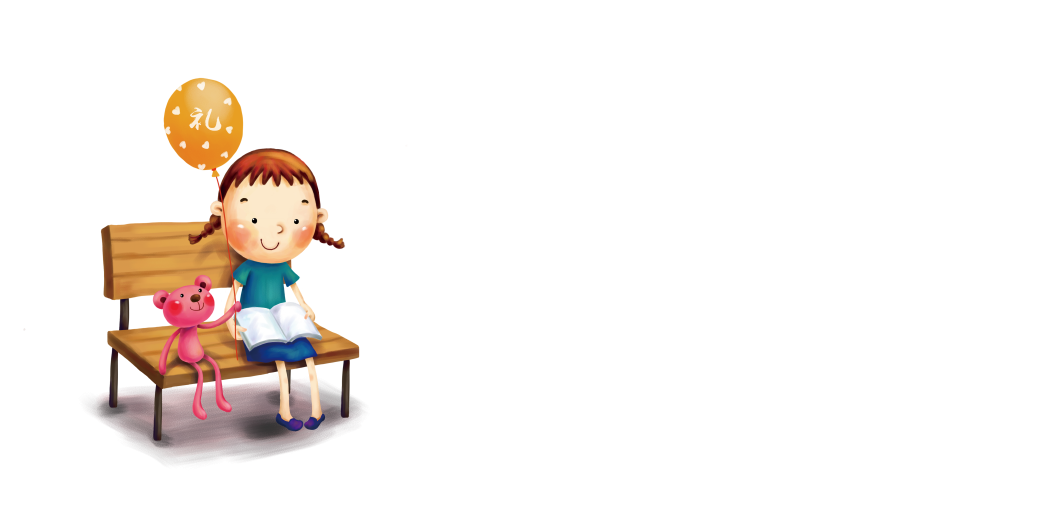 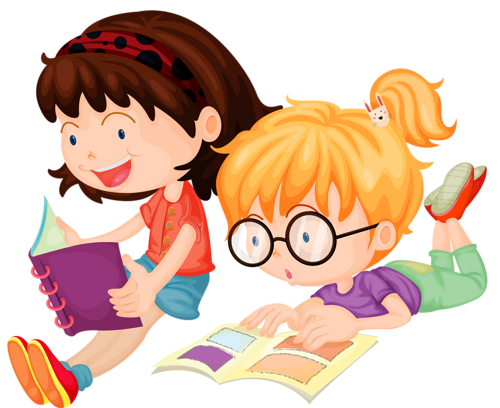 2. Em sẽ nói thế nào với bạn khi:
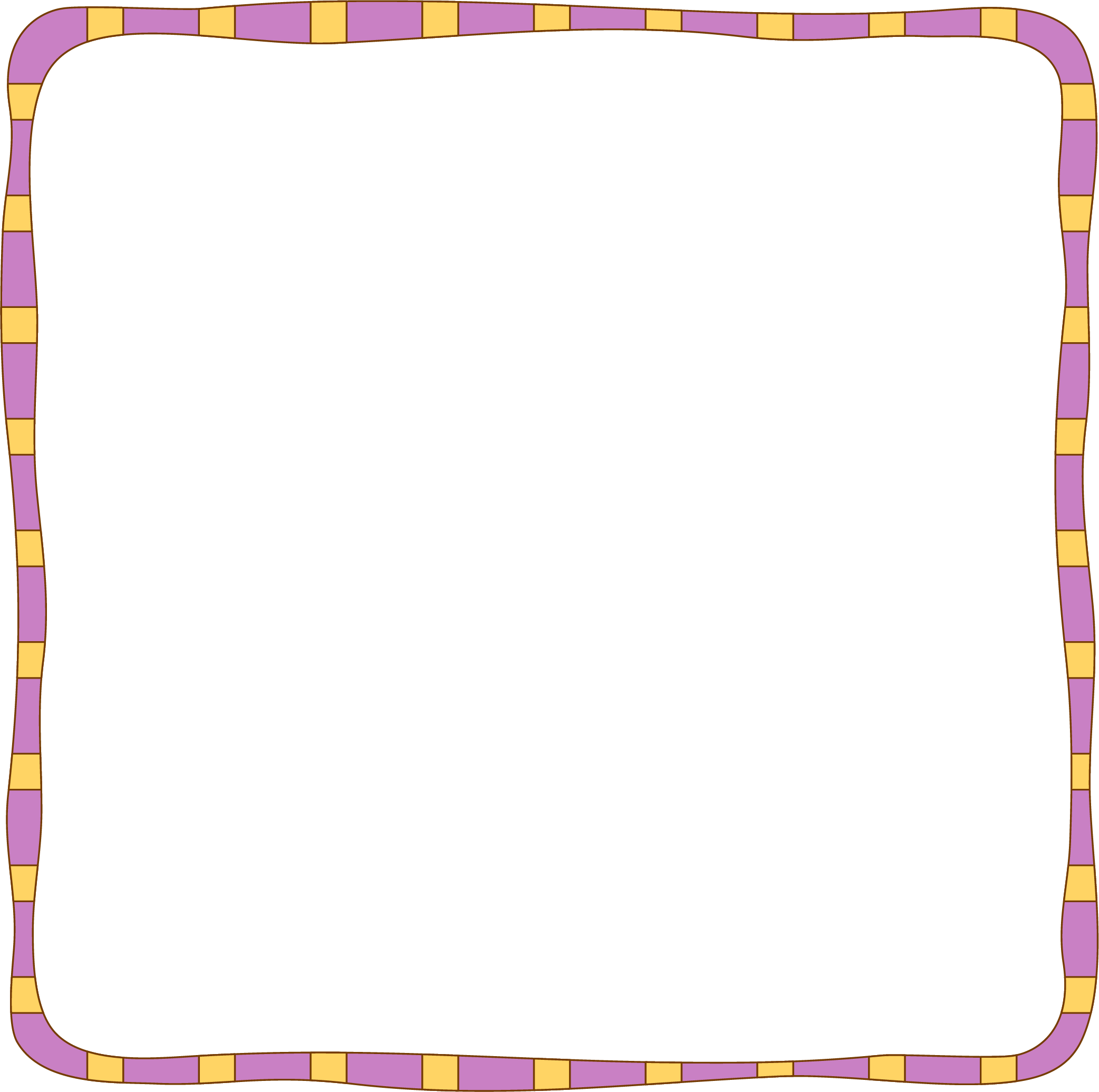 b. Tan học con về trước, còn bạn thì ở lại chờ bố mẹ đến đón.
Trong tình huống này con sẽ nói gì với bạn.
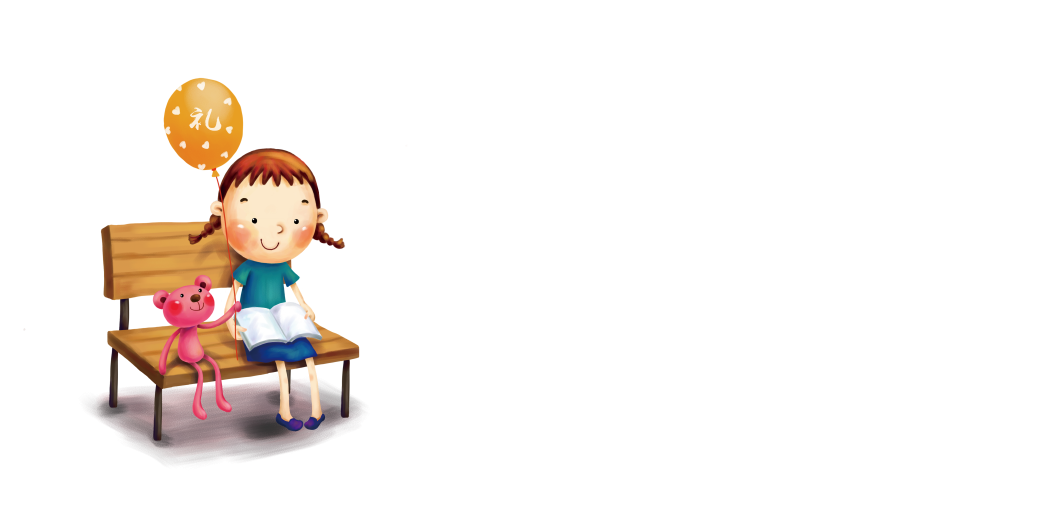 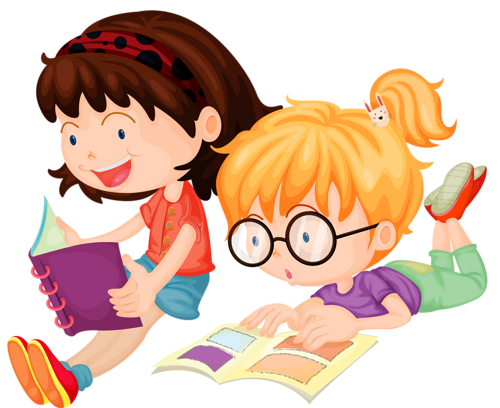 Chia sẻ
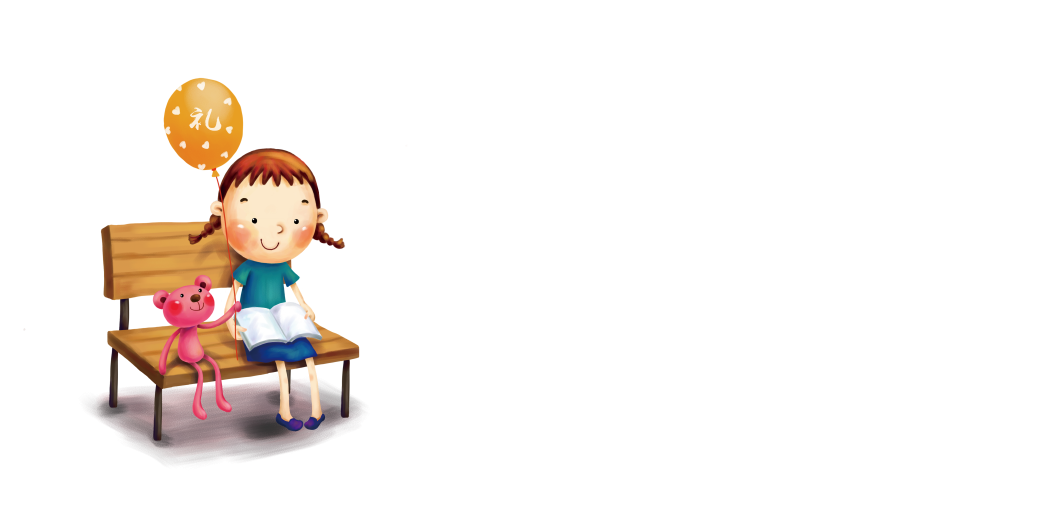 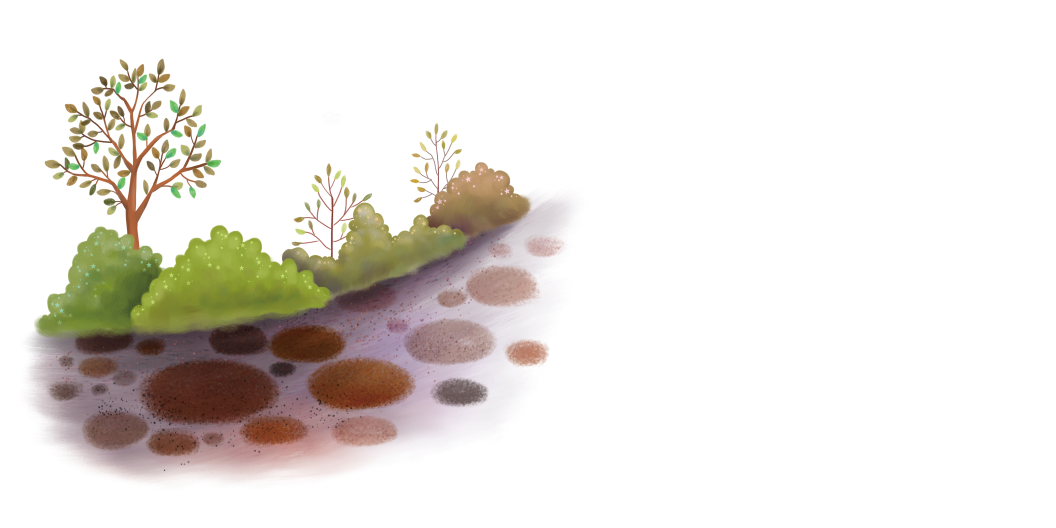 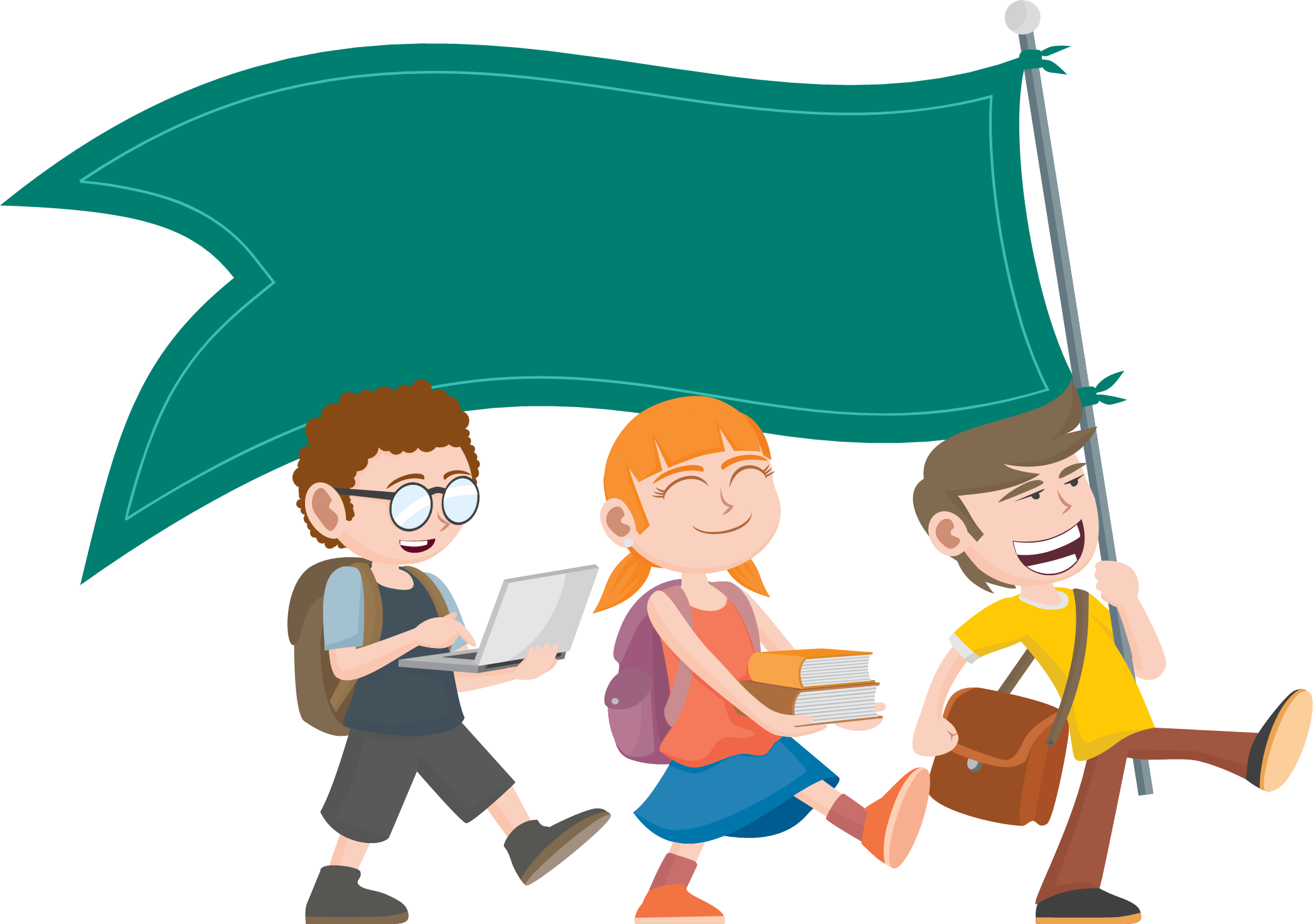 3
VẬN DỤNG
Nghe vẻ nghe ve, nghe vè tình bạn
Bạn bè thân thiết, gần gũi bên nhau,
Chia sẻ, san sẻ, tình cảm đậm sâu.
Có lúc giận dỗi, rồi cũng lại vui,
Gắn bó từng ngày, chẳng cần đắn đo.
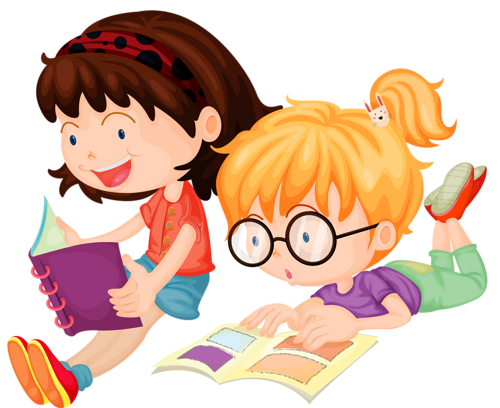 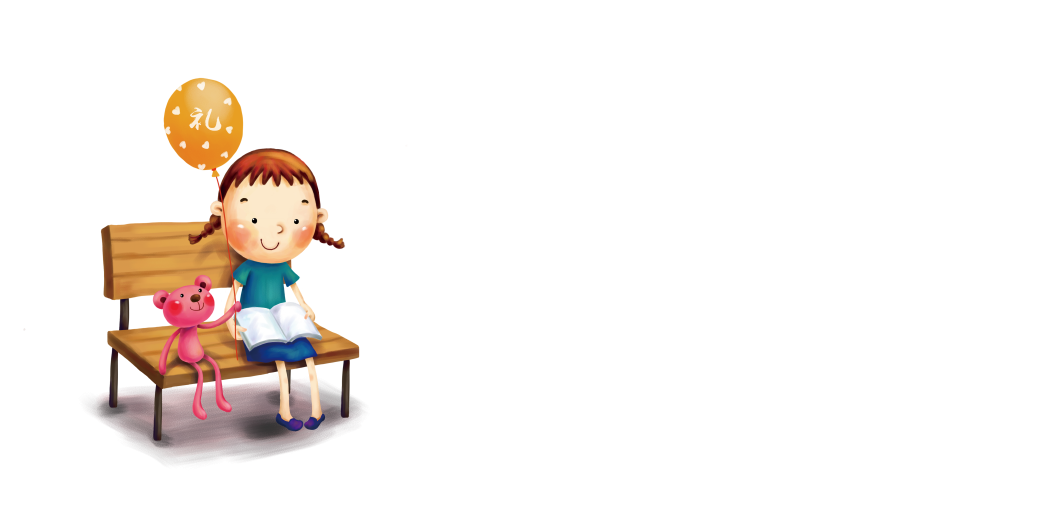 Giúp nhau học giỏi, giúp nhau lớn khôn,
Đoàn kết từng bước, cùng đi đường xa.
Quý mến, yêu thương, chẳng gì sánh bằng,
Quan tâm, thấu hiểu, lòng thêm sáng ngời.
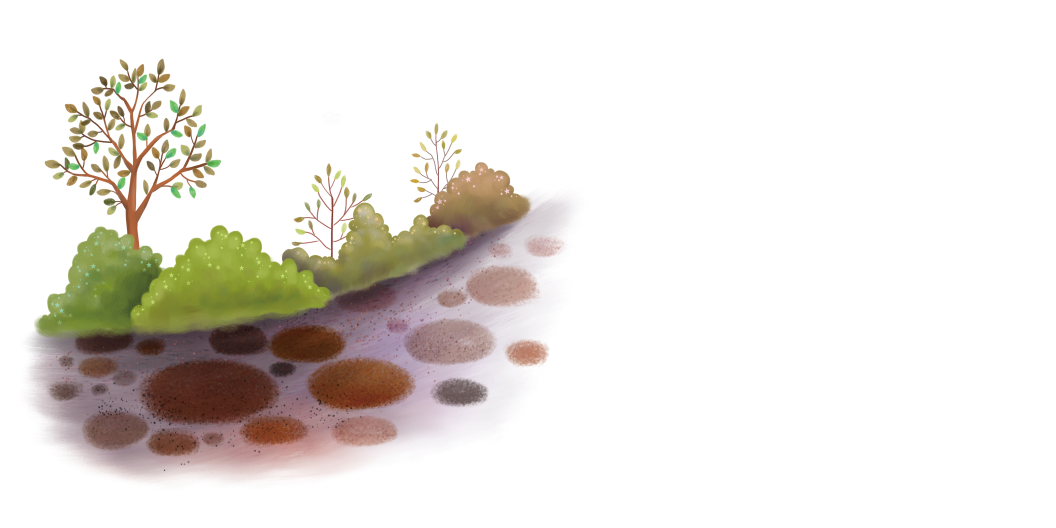 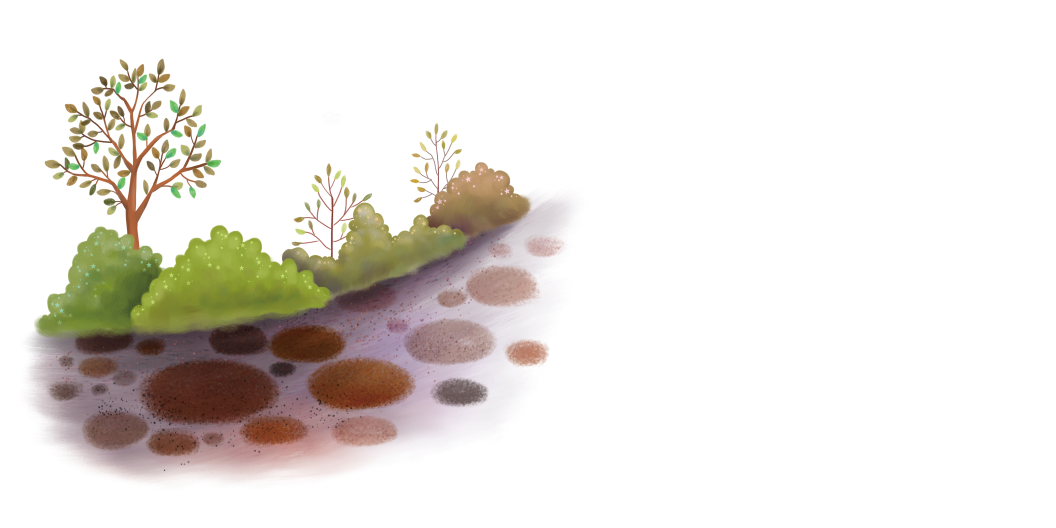 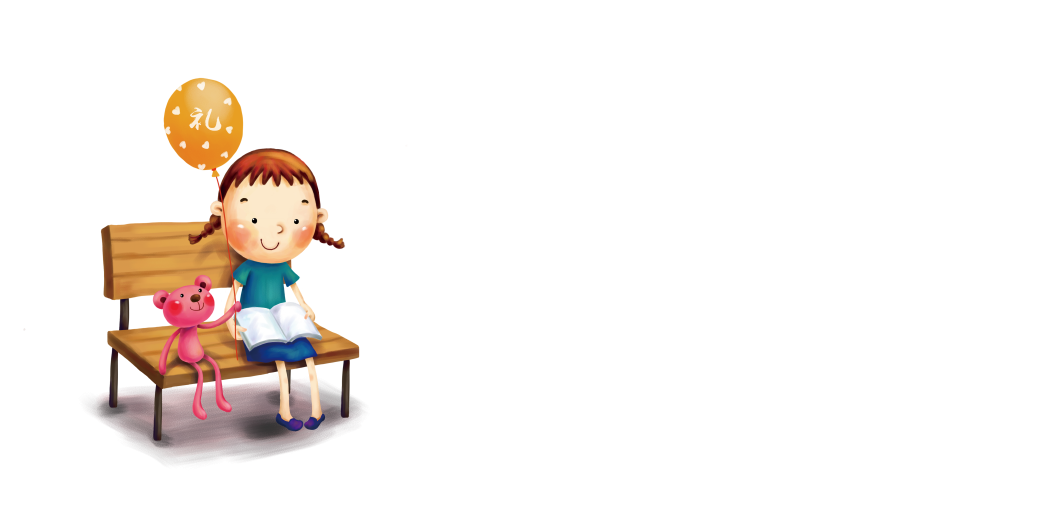 TẠM BIỆT CÁC EM